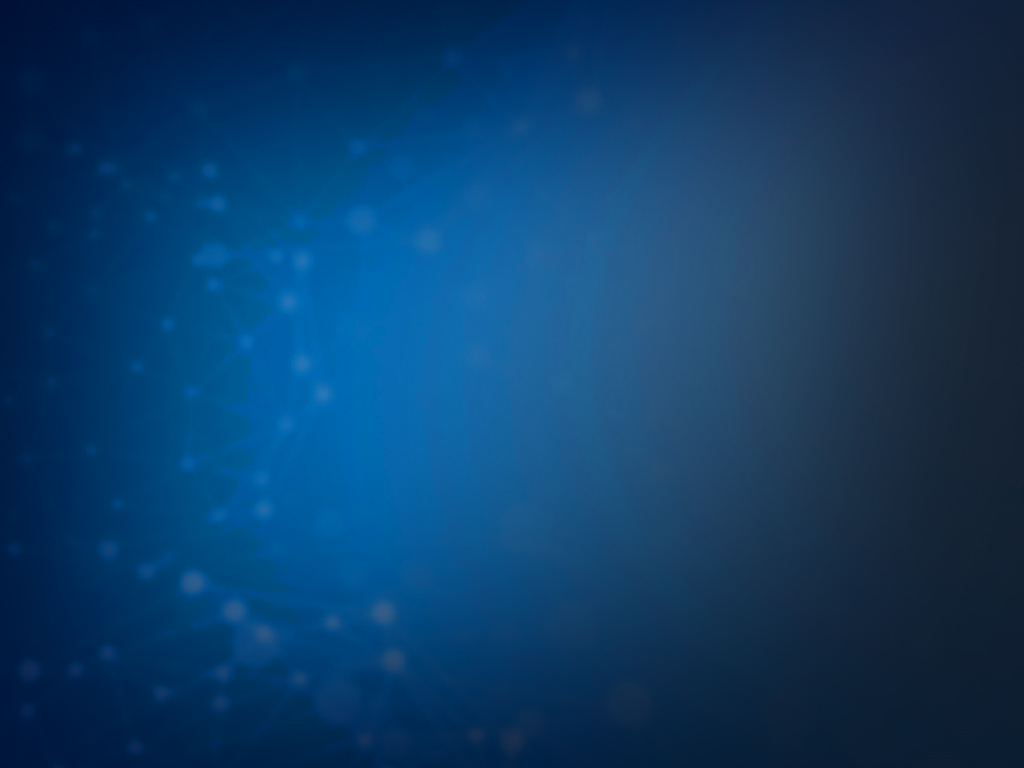 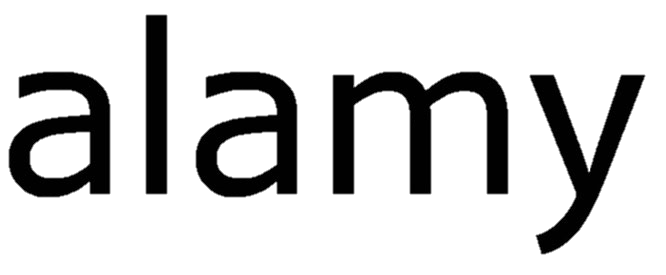 Images © Alamywww.alamy.com
Images used in powerpoint presentation are part of the presentation and not to be used out of context of the presentation, may not be used as stand-alone images unless to promote the presentation/event, and may not be resold in singular form or as part of an image library.  Images are © Alamy and presentation templates and content therein are © MISDA, any other usage requires written permission from both parties.
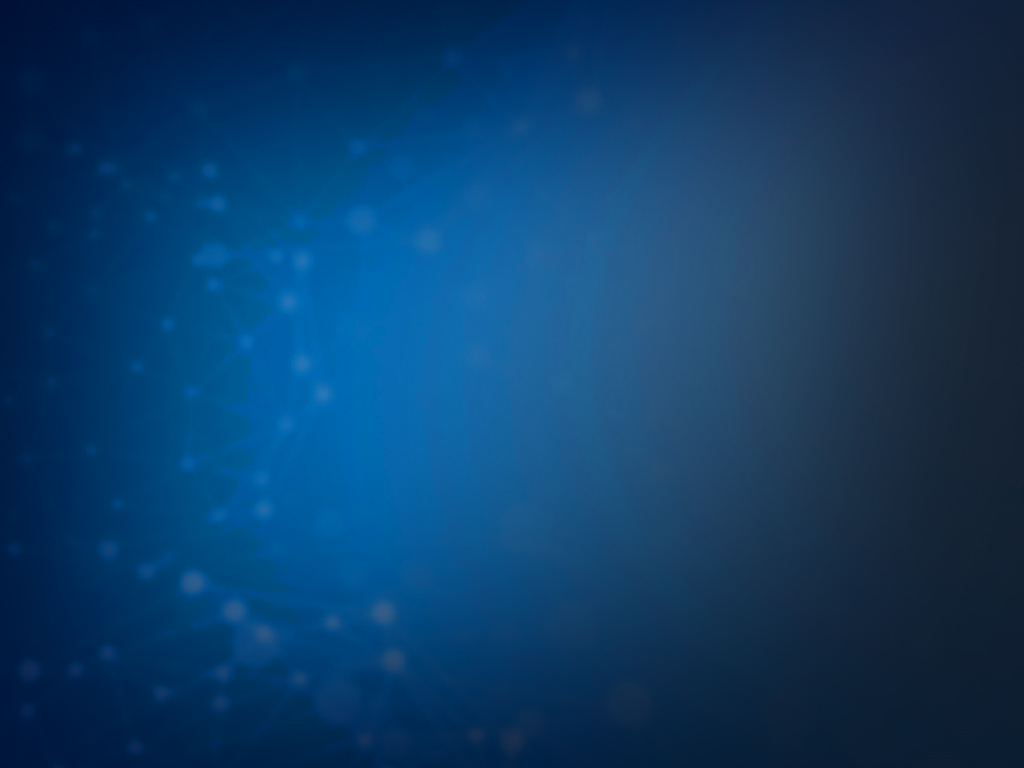 Scripture quotations used in Balanced Living PowerPoints are taken from Bibles in the Public Domain which have no USA copyright restrictions.  We have indicated which version each quotation is taken from as follows:
KJV - King James Version 
BBE - Bible in Basic English
WEB - World English Bible
DBY - Darby's Translation
Any scriptures not otherwise noted are the author's paraphrase of one of these versions.
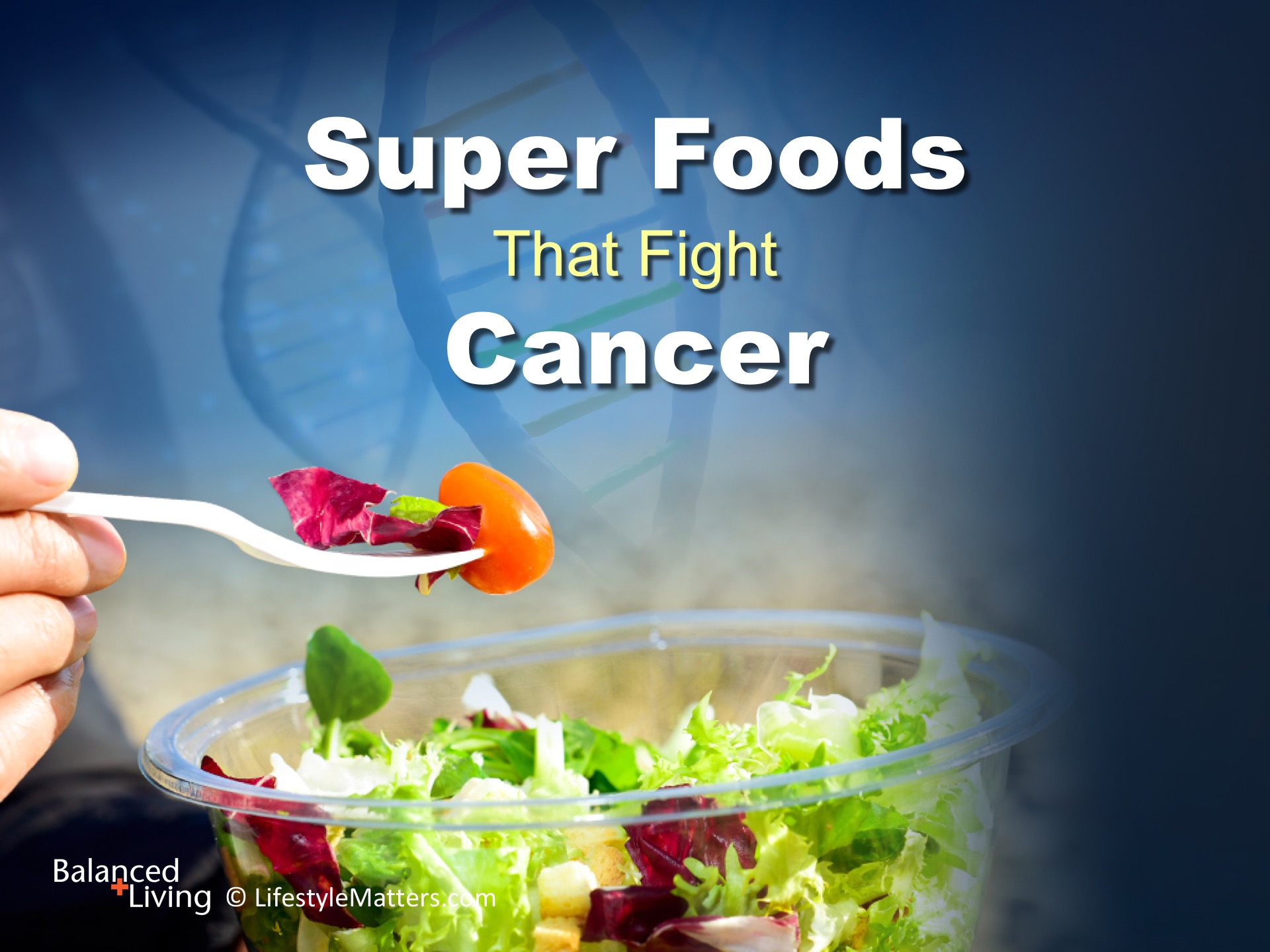 [Speaker Notes: Presenter: Please read and study the tract that accompanies this PowerPoint to prepare for this presentation. 

In this session we are addressing: Read slide.]
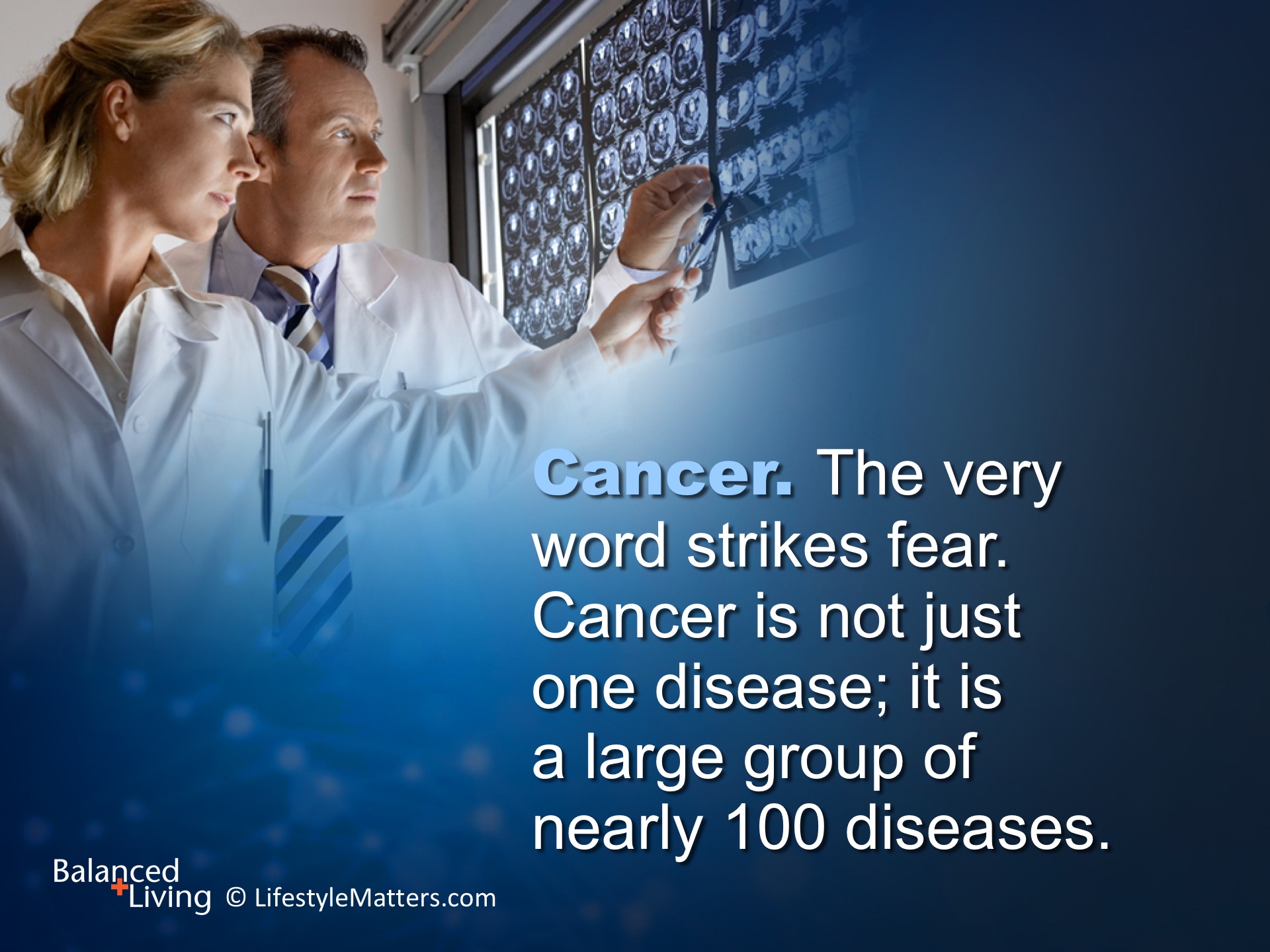 [Speaker Notes: Read slide.

Like it or not, cancer has become a big part of the conversation on health throughout the world.

Exactly what is cancer, and what are it’s main characteristics? (Next slide)]
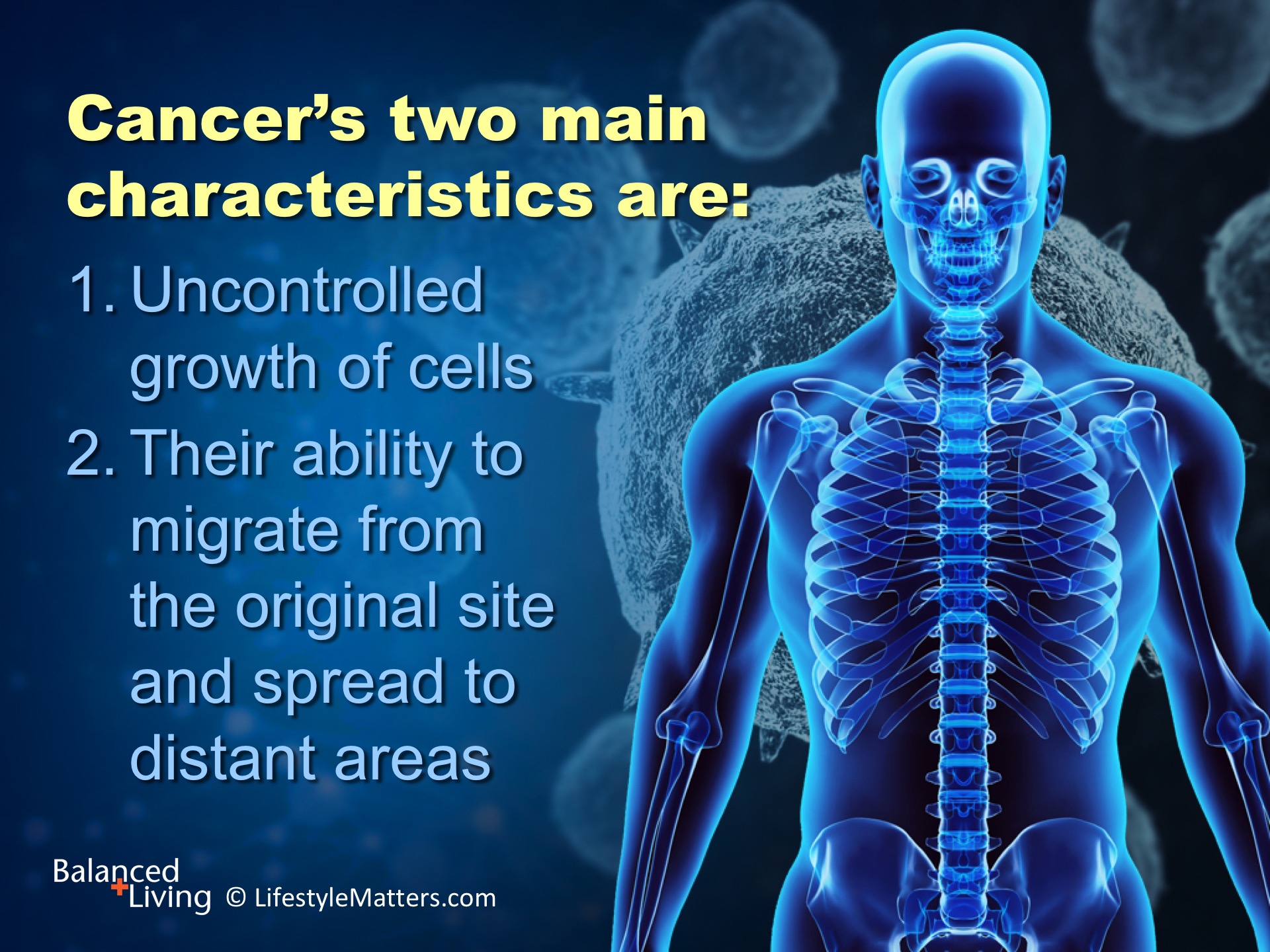 [Speaker Notes: Read slide.

DNA changes within cells fuel the growth and spread of cancer.]
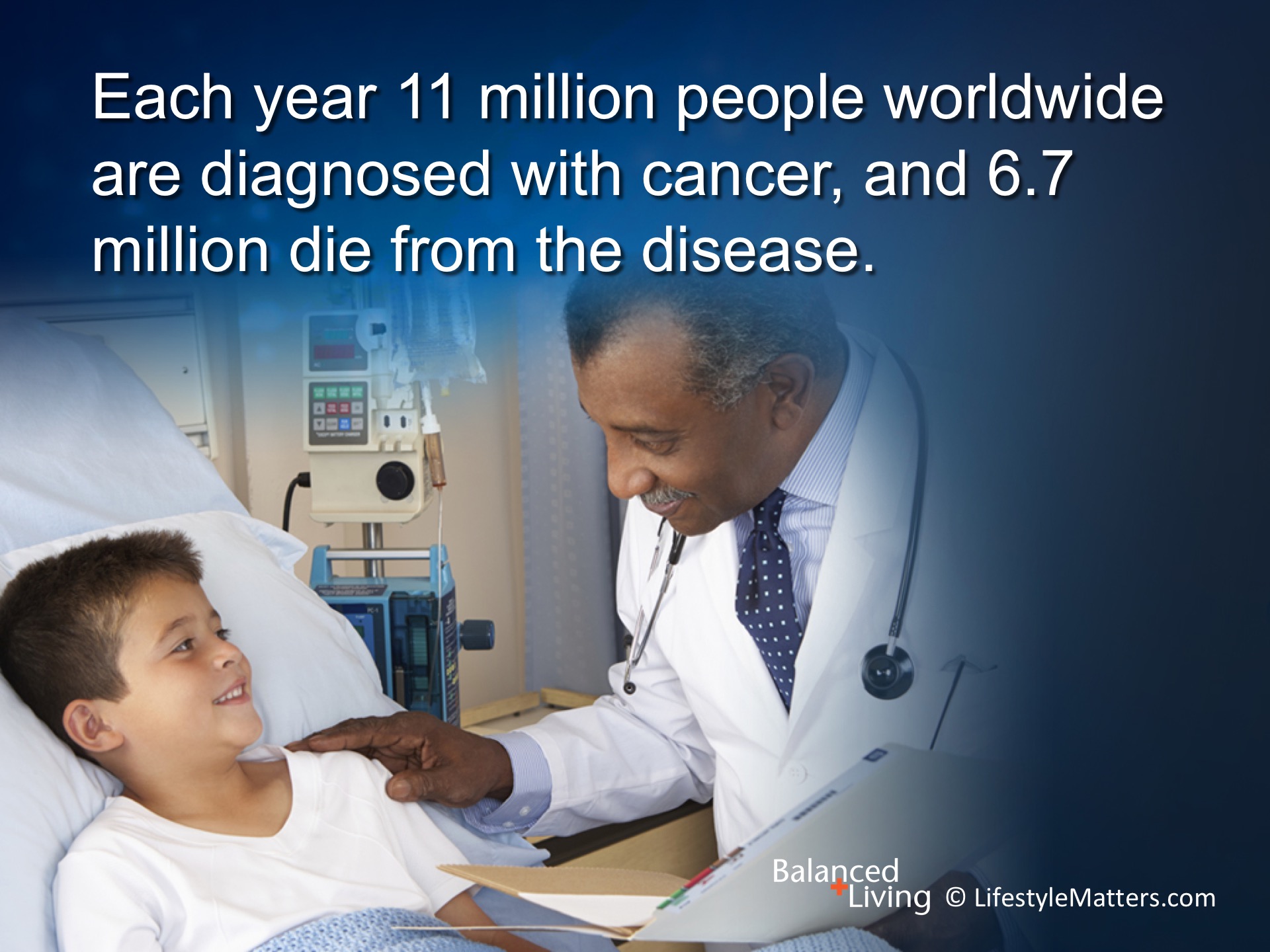 [Speaker Notes: Read slide.

If you have had cancer, are fighting a cancer battle, or know someone who has battled cancer, these are not just numbers.

The battle is real and must be waged at the physical, mental, and spiritual level, and with the many tools that are available through specialized health care providers.]
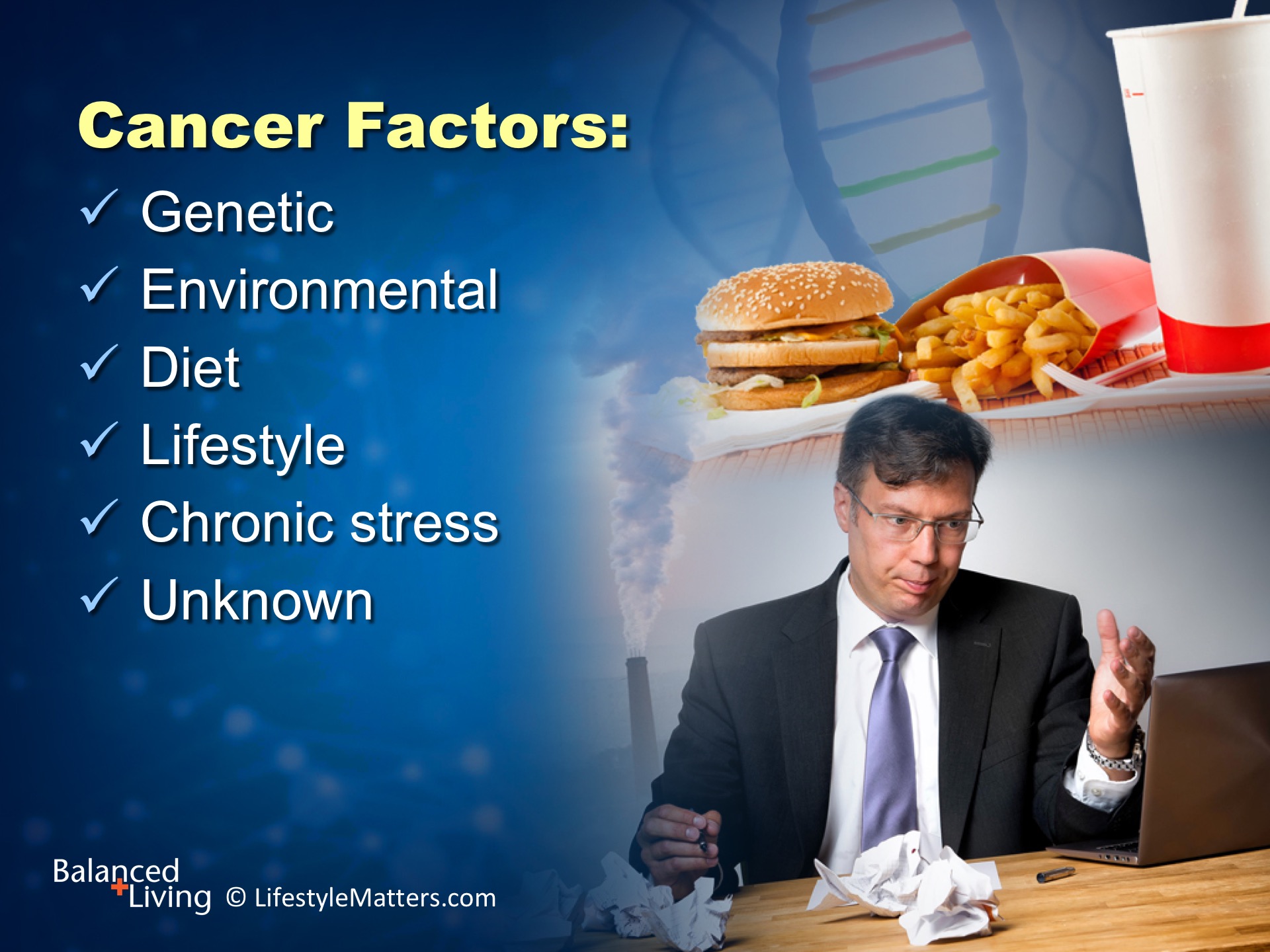 [Speaker Notes: You may have run across some folks who feel they know the single cause of cancer. 

It is not that simple.  Many factors in combination affect cancer risk and progression, and not all cancer connections are known or understood.

Risk factors include:  Read slide.]
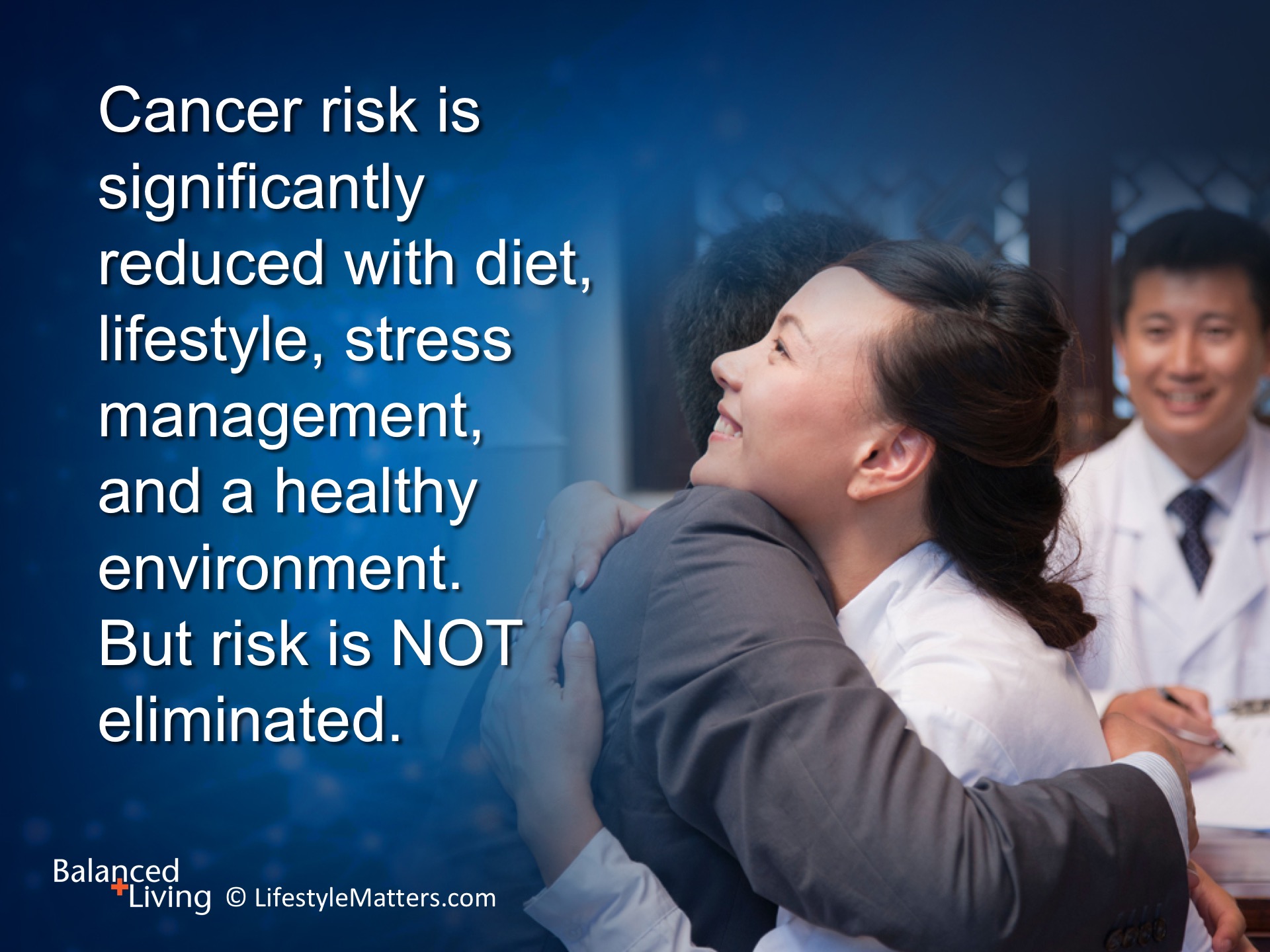 [Speaker Notes: Read slide.

Many cancers are preventable with a healthful lifestyle and diet—up to 40 percent of certain types. 

Western diets, obesity, and sedentary habits are all linked to increased cancer risk and lower survival rates when cancer does occur. 

(Source: Am J Clin Nutr 2006; 84(6):1456-62.)]
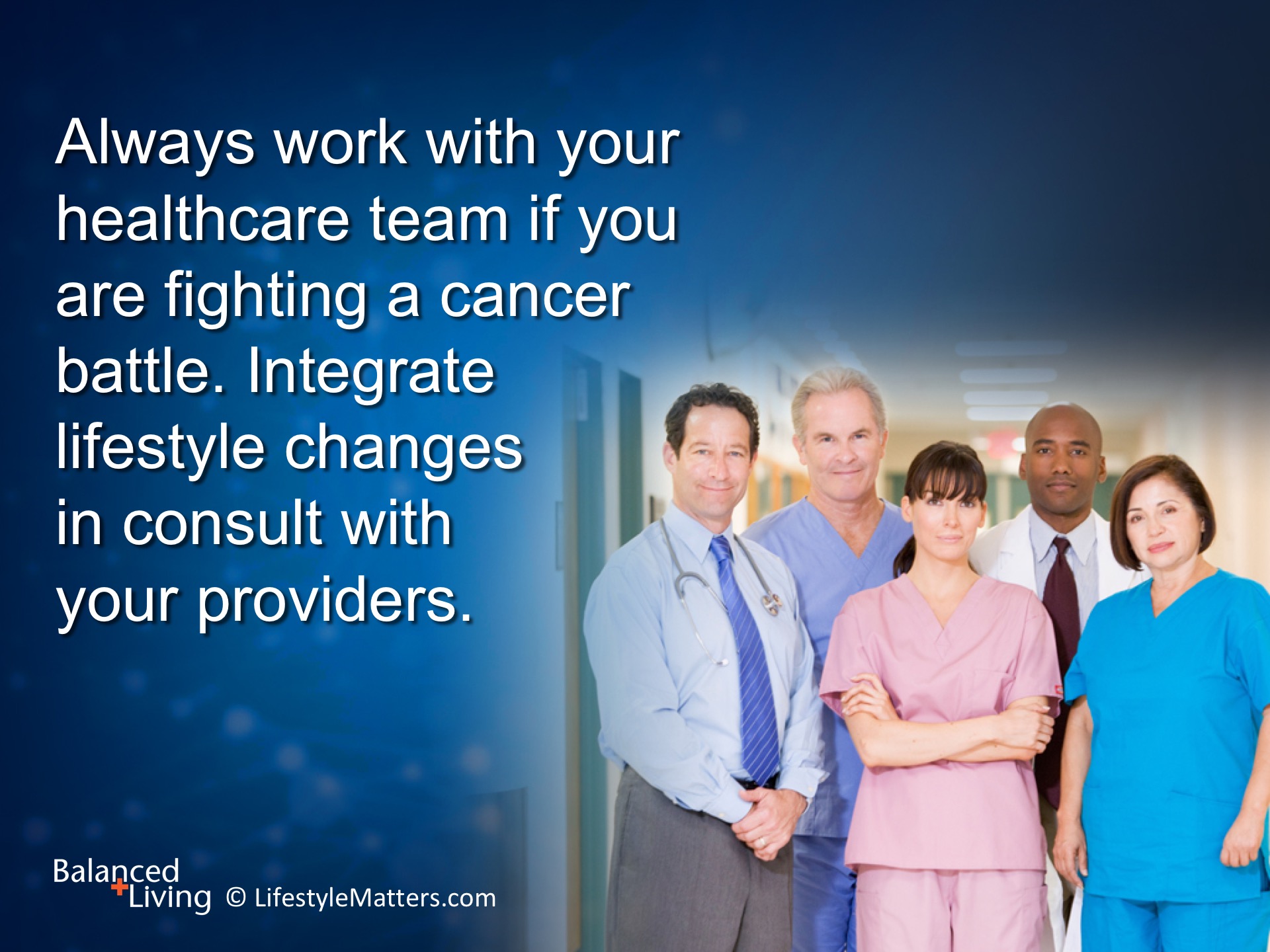 [Speaker Notes: Read slide.

The American Institute for Cancer Research has several free online nutrition guides for reducing the risk of cancer and maintaining a healthy diet during a cancer battle.  

You can find them on the web for more information.]
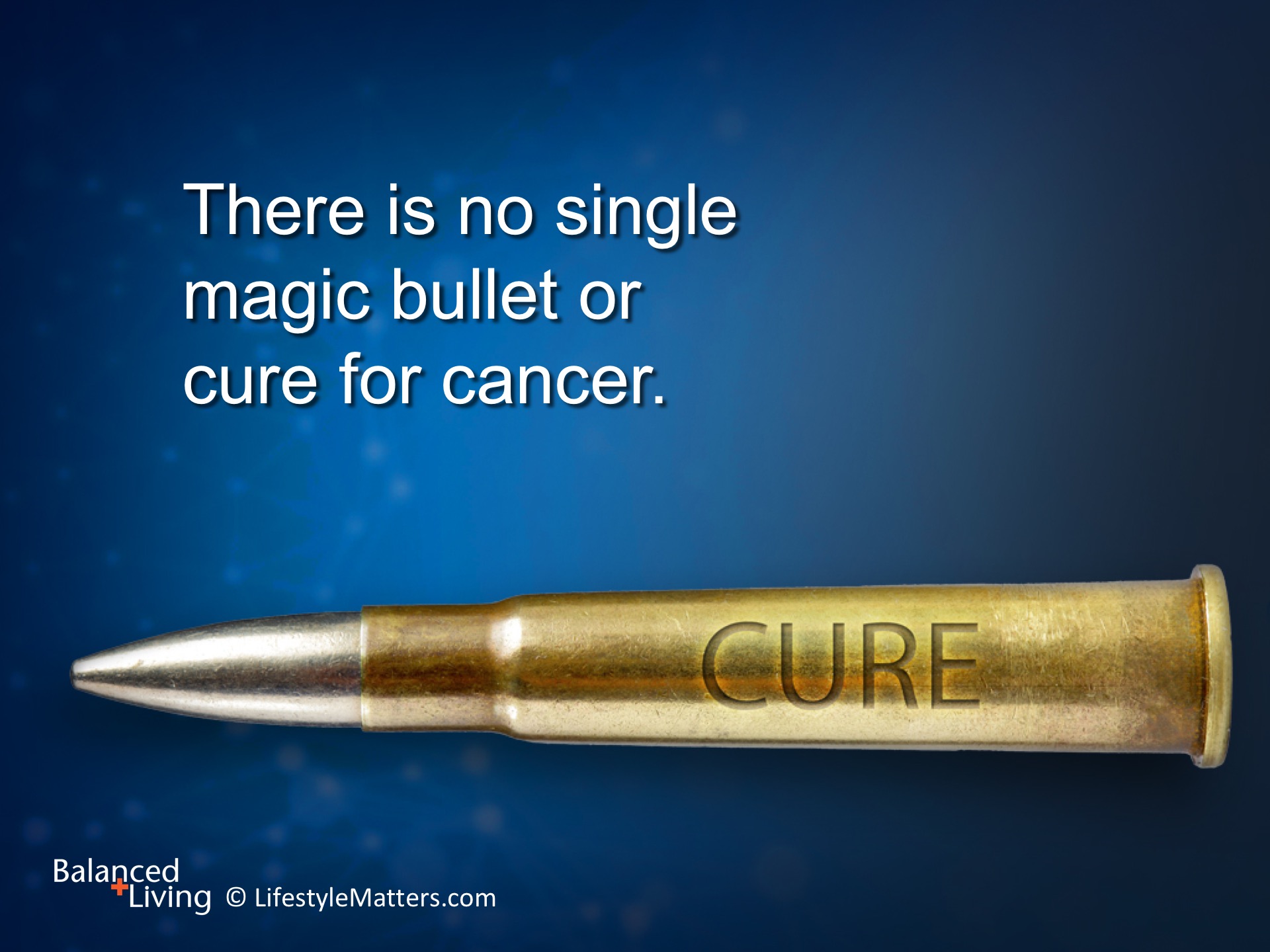 [Speaker Notes: Read slide.

But you can fight back with a healthy lifestyle and a mindset of trust in God.]
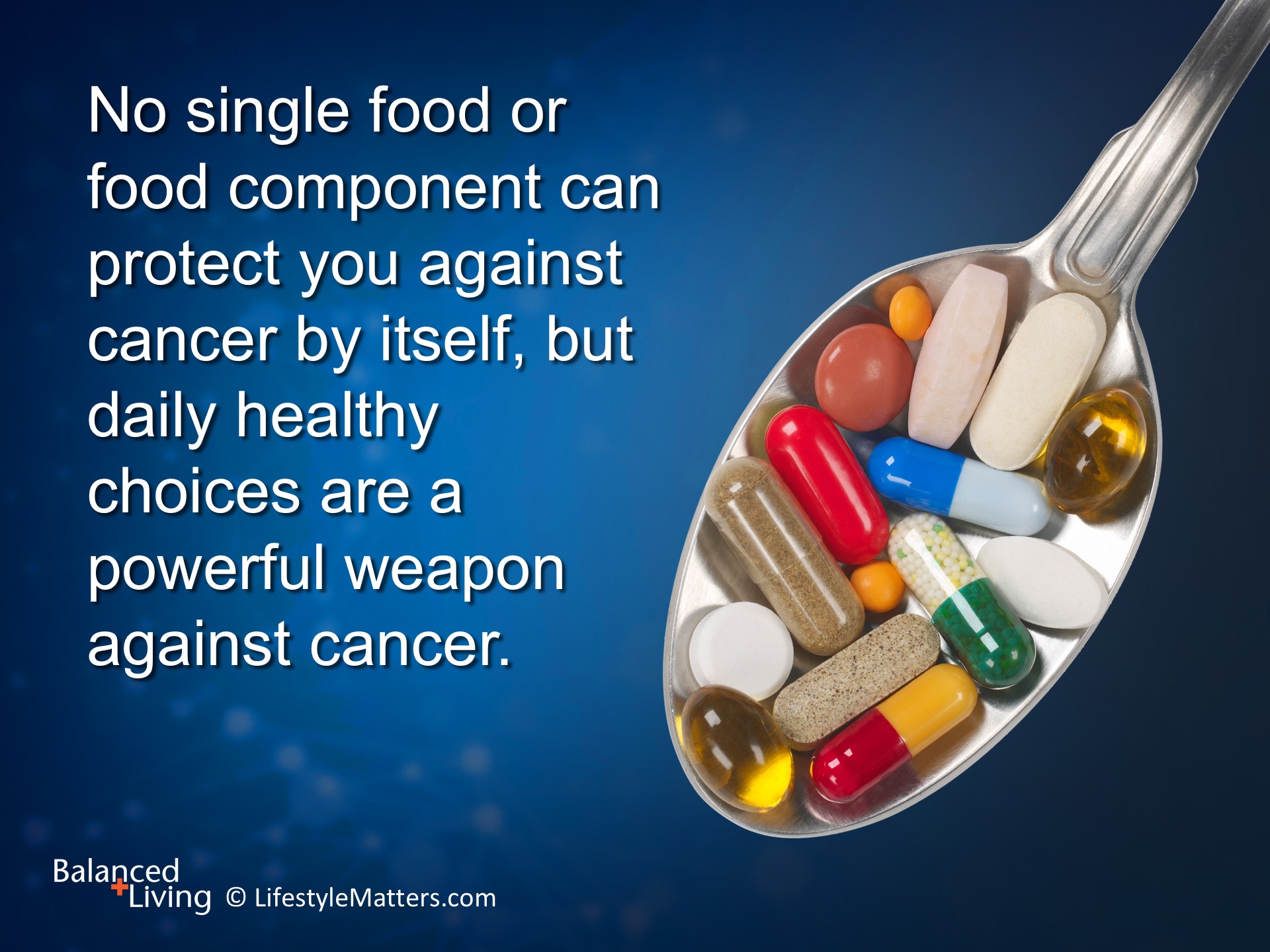 [Speaker Notes: Read slide.

What are some healthy breakfast and main meal choices that you know fight heart disease, diabetes, and high blood pressure? (Wait for response)

Chronic systemic inflammation is at the root of these diseases, including many cancers.  

The good news is that the foods that fight these metabolic disorders and obesity also fight cancer!]
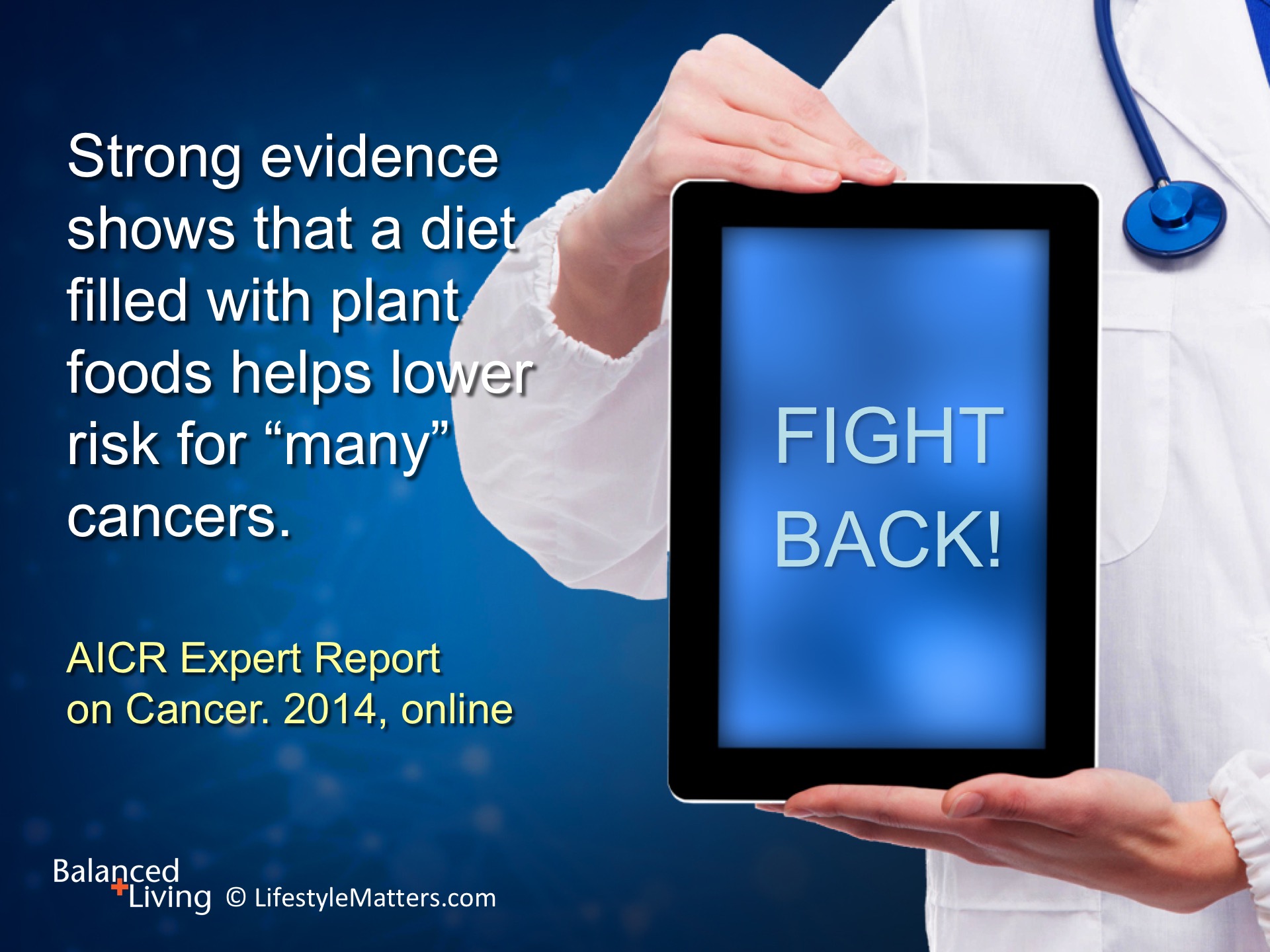 [Speaker Notes: Read slide.

As we mentioned earlier, “many” means up to 40 percent.  Other estimates are even higher.]
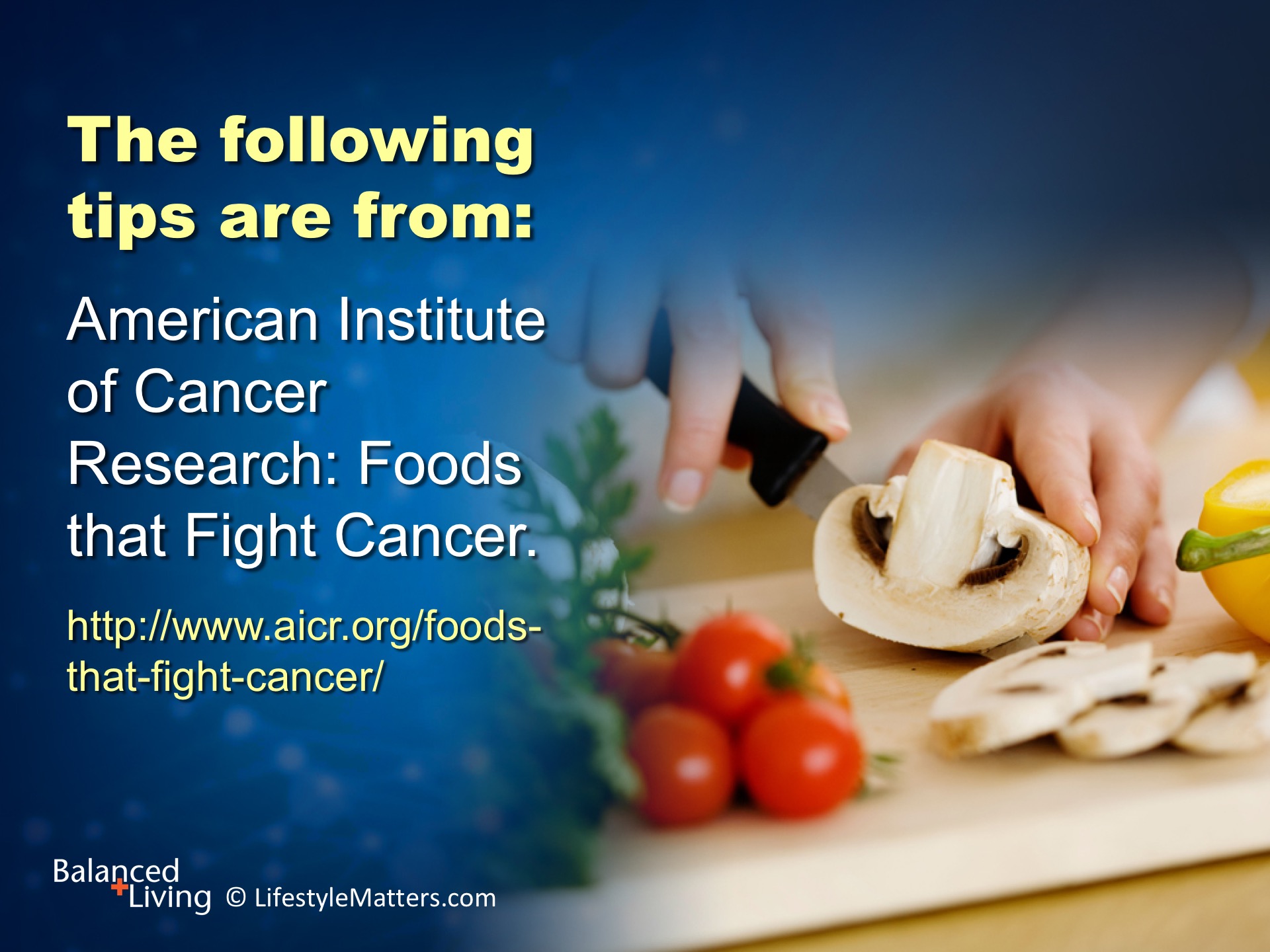 [Speaker Notes: Read slide.

A great variety of plant foods have powerful disease-fighting potential.  

We are sharing just a few to illustrate the powerful potential of plant nutrition to fight disease when combined with a healthy lifestyle.]
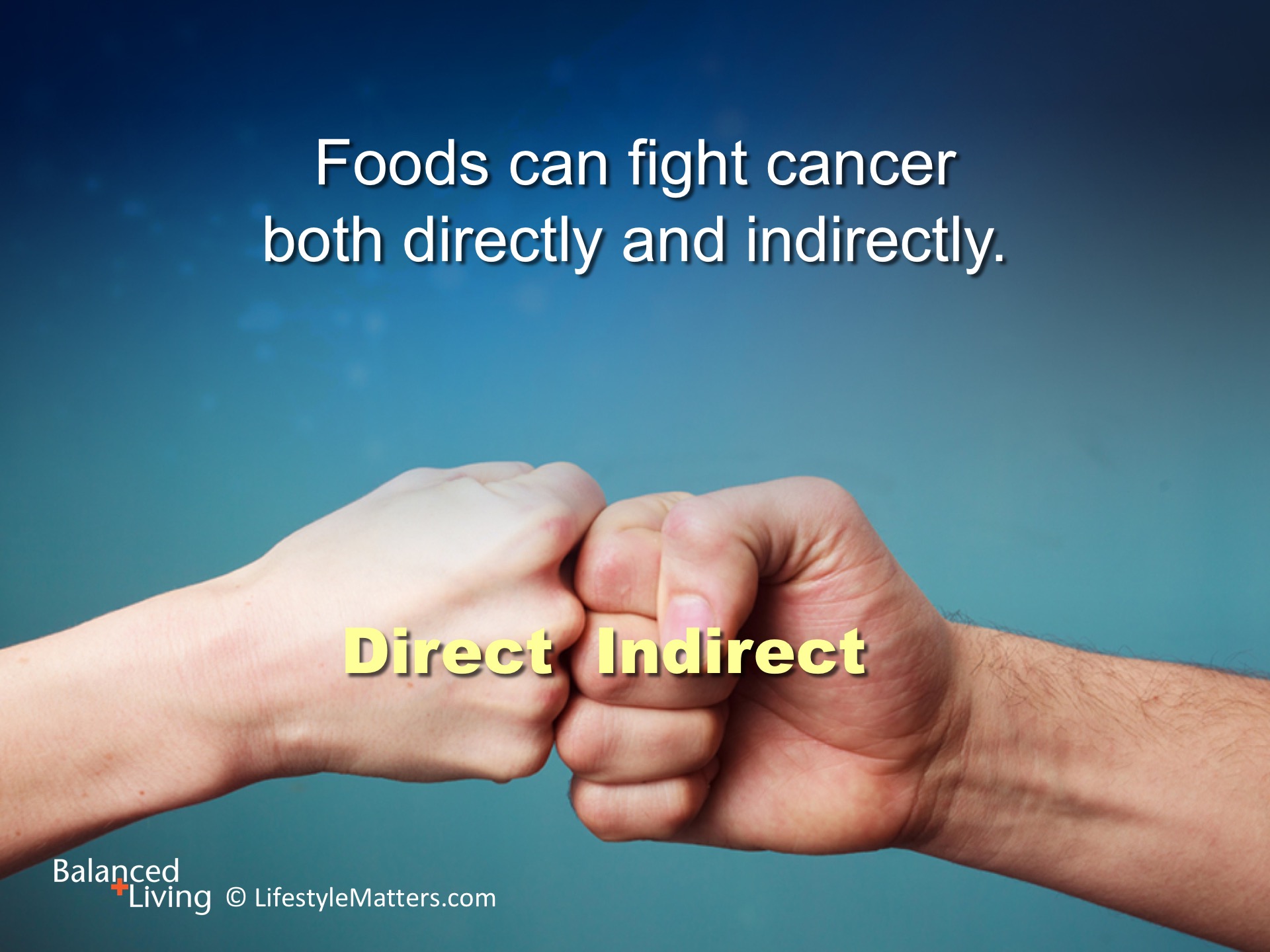 [Speaker Notes: Read slide.

How is this the case?]
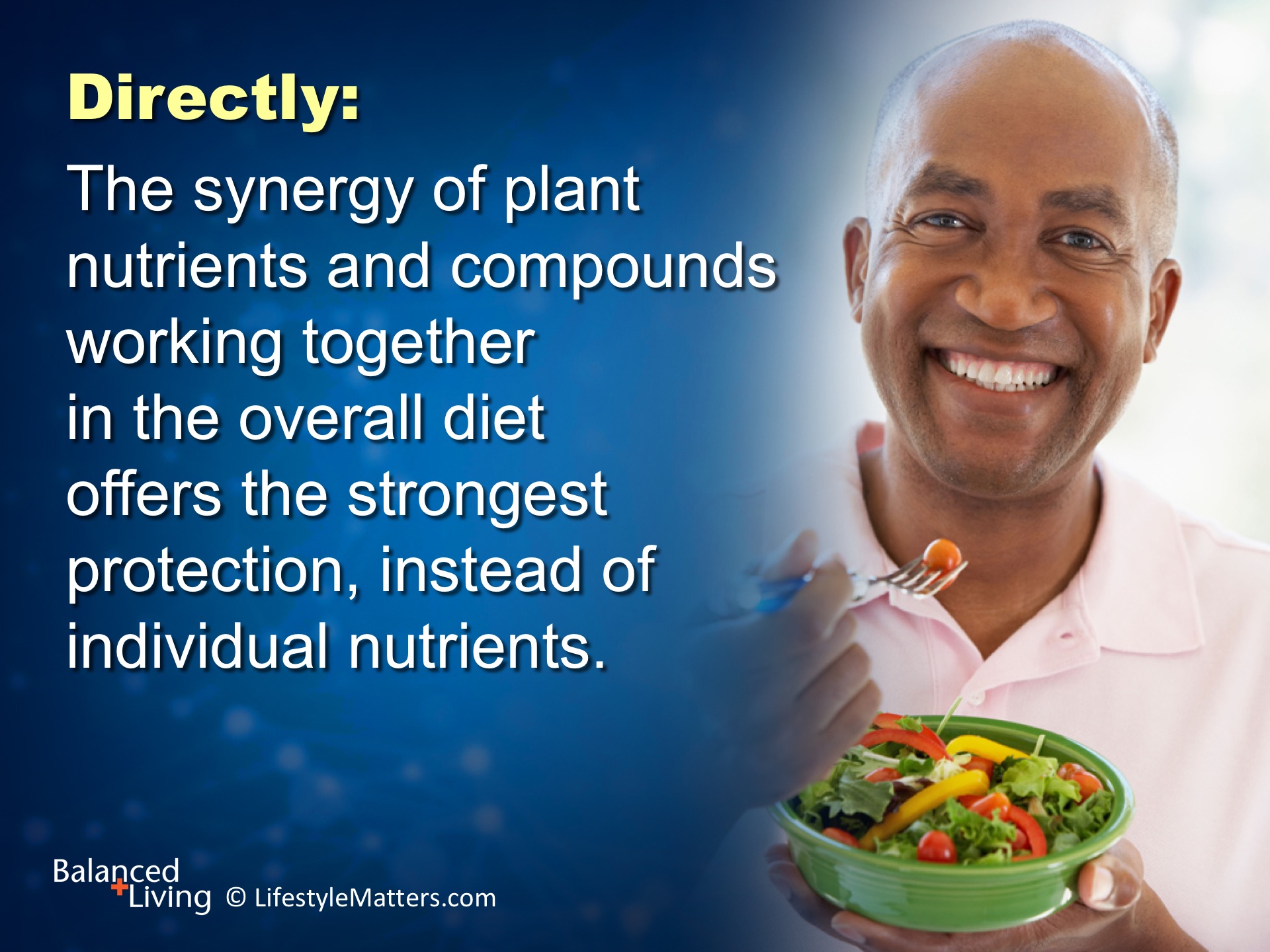 [Speaker Notes: Read slide.

Loading up on large amounts of supplements cannot take the place of whole foods in combination, and can even cause harm.  

The nutrients in plant foods exist in complementary ratios that maximize their absorption, availability, and retention.]
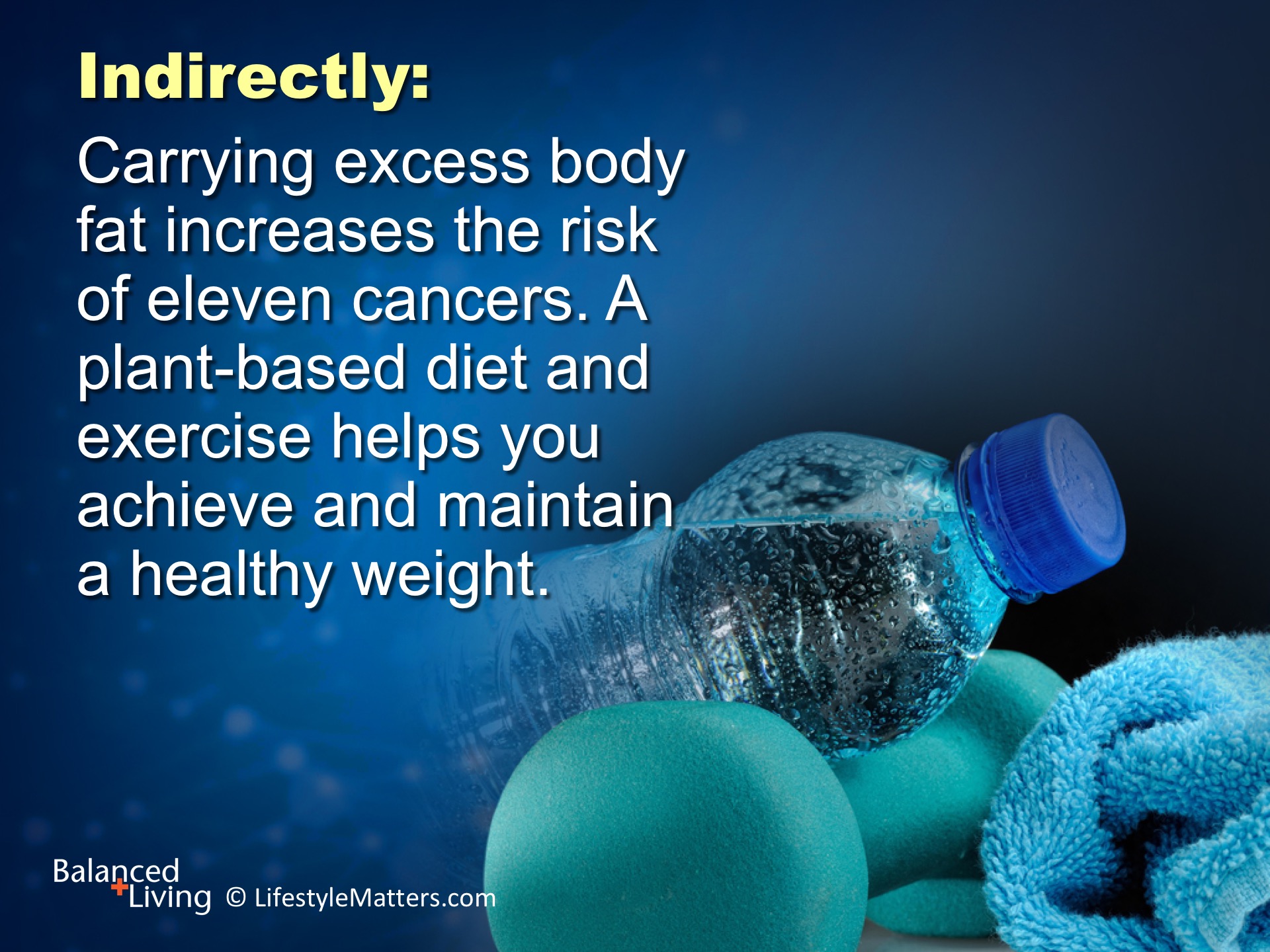 [Speaker Notes: Read slide.

Plant foods are low in calories and help displace unhealthy refined foods, helping control weight without starvation diets or extreme reduced portions.]
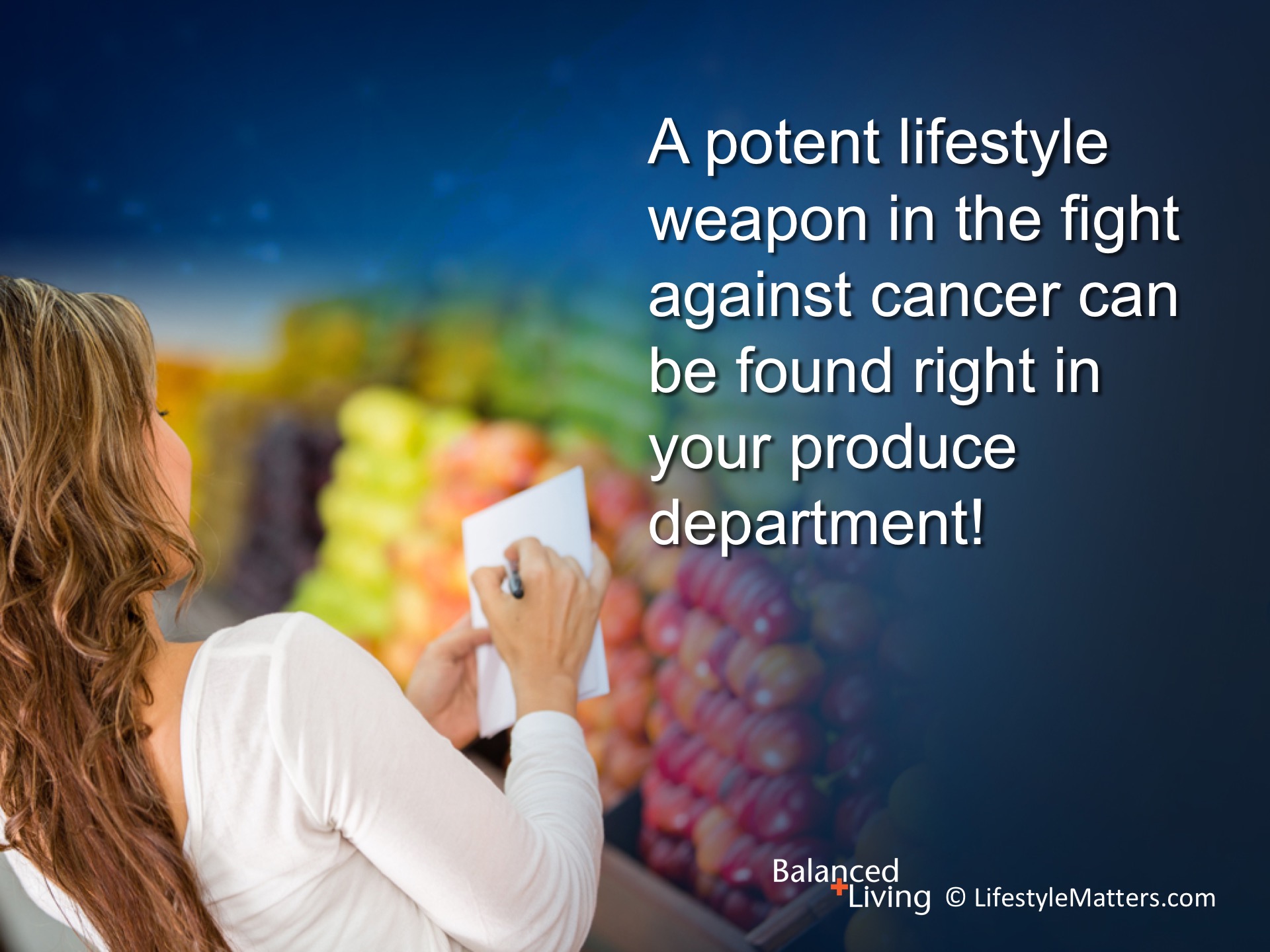 [Speaker Notes: Read slide.

Now, that’s some kind of delicious medicine!]
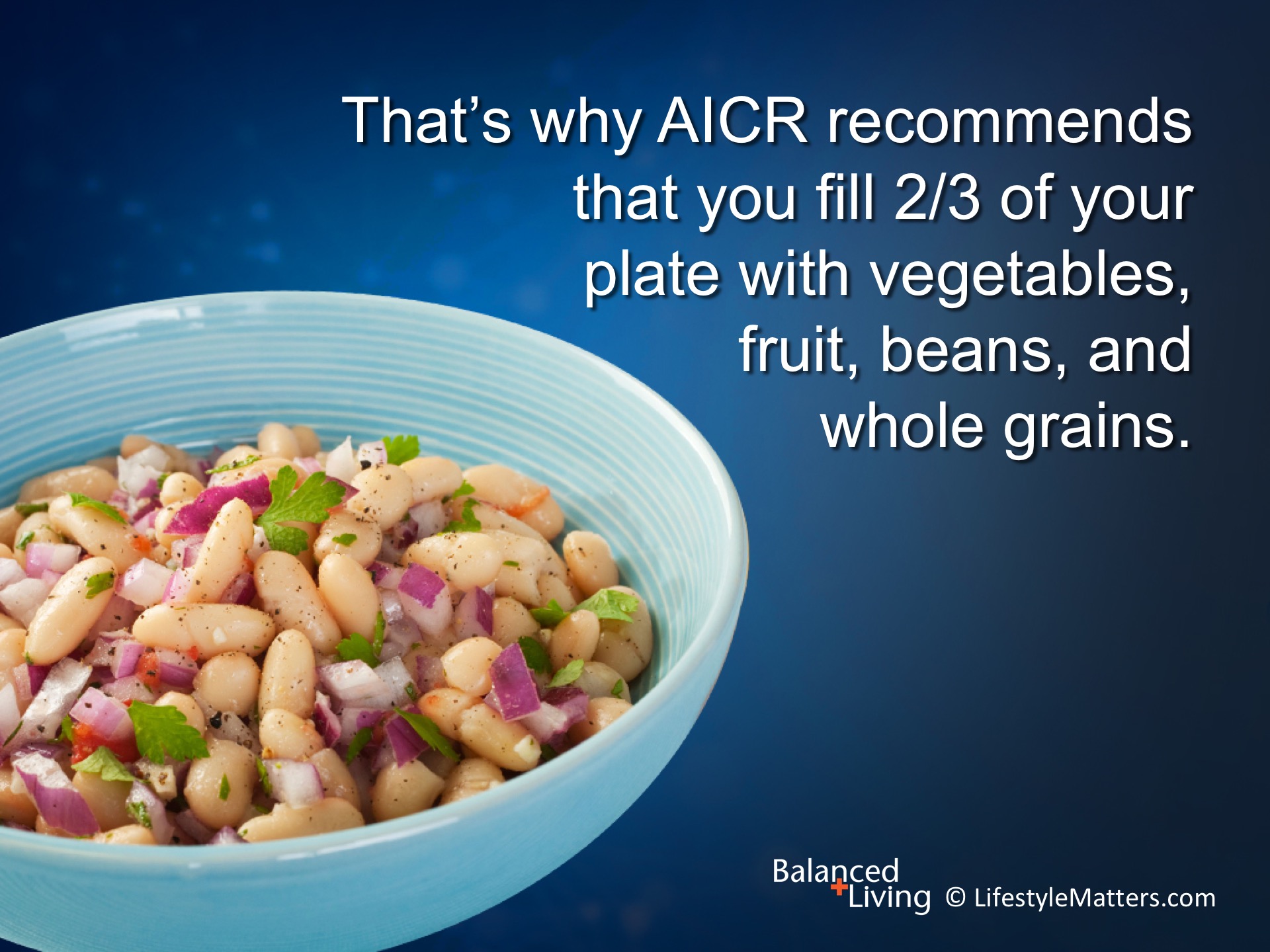 [Speaker Notes: Read slide.

(AICR is the American Institute of Cancer Research)

Think of the rainbow of colors in plant foods; picture what you love.  

Is it bright yellow corn? Crisp red apples? Sweet green zucchini? Tangy oranges?

What could a plate 2/3 full of delicious fresh plant foods look like? (Wait for response)]
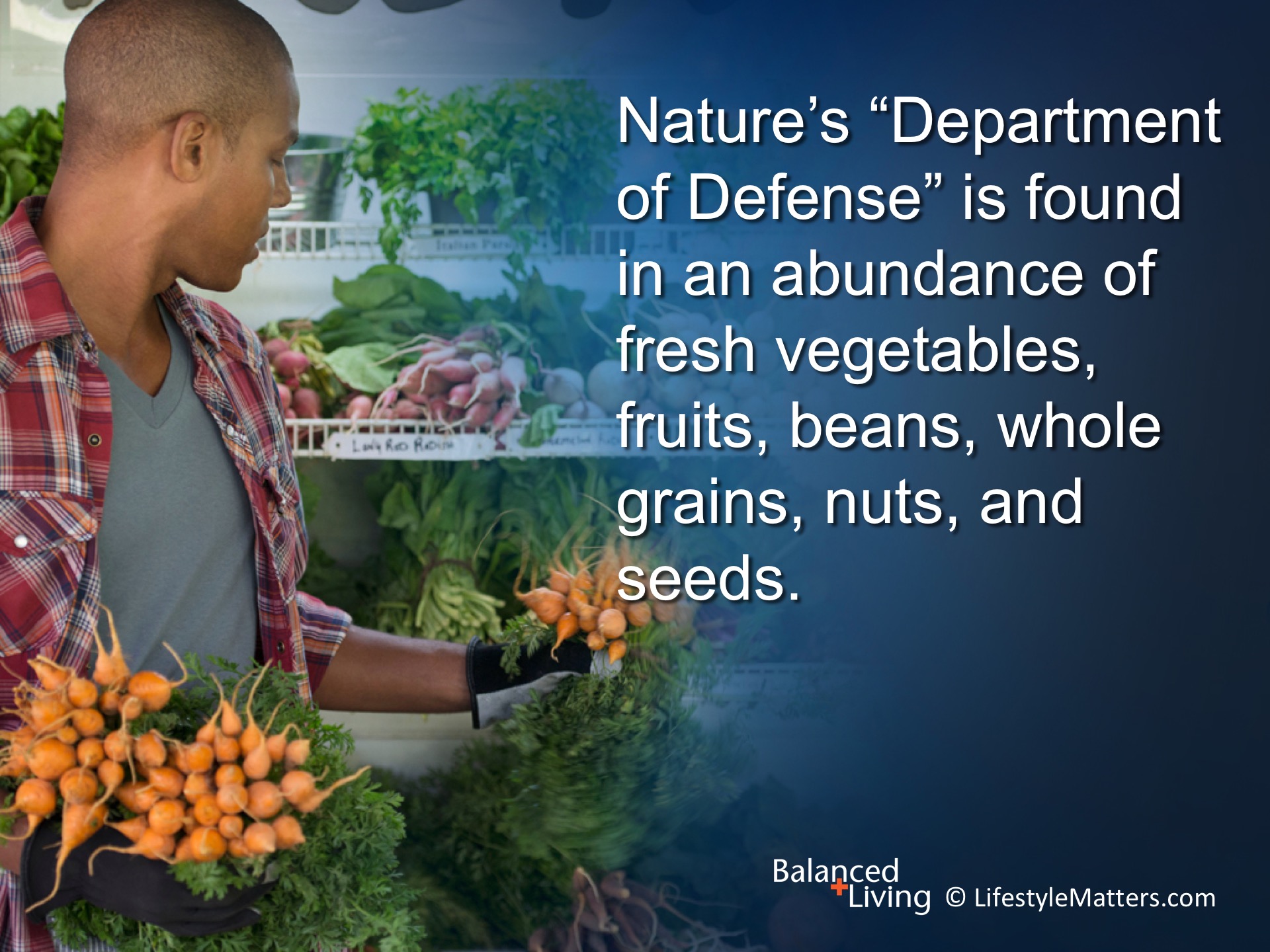 [Speaker Notes: Read slide.

Maybe that’s why they call their disease-fighting compounds “phyto-chemicals”!]
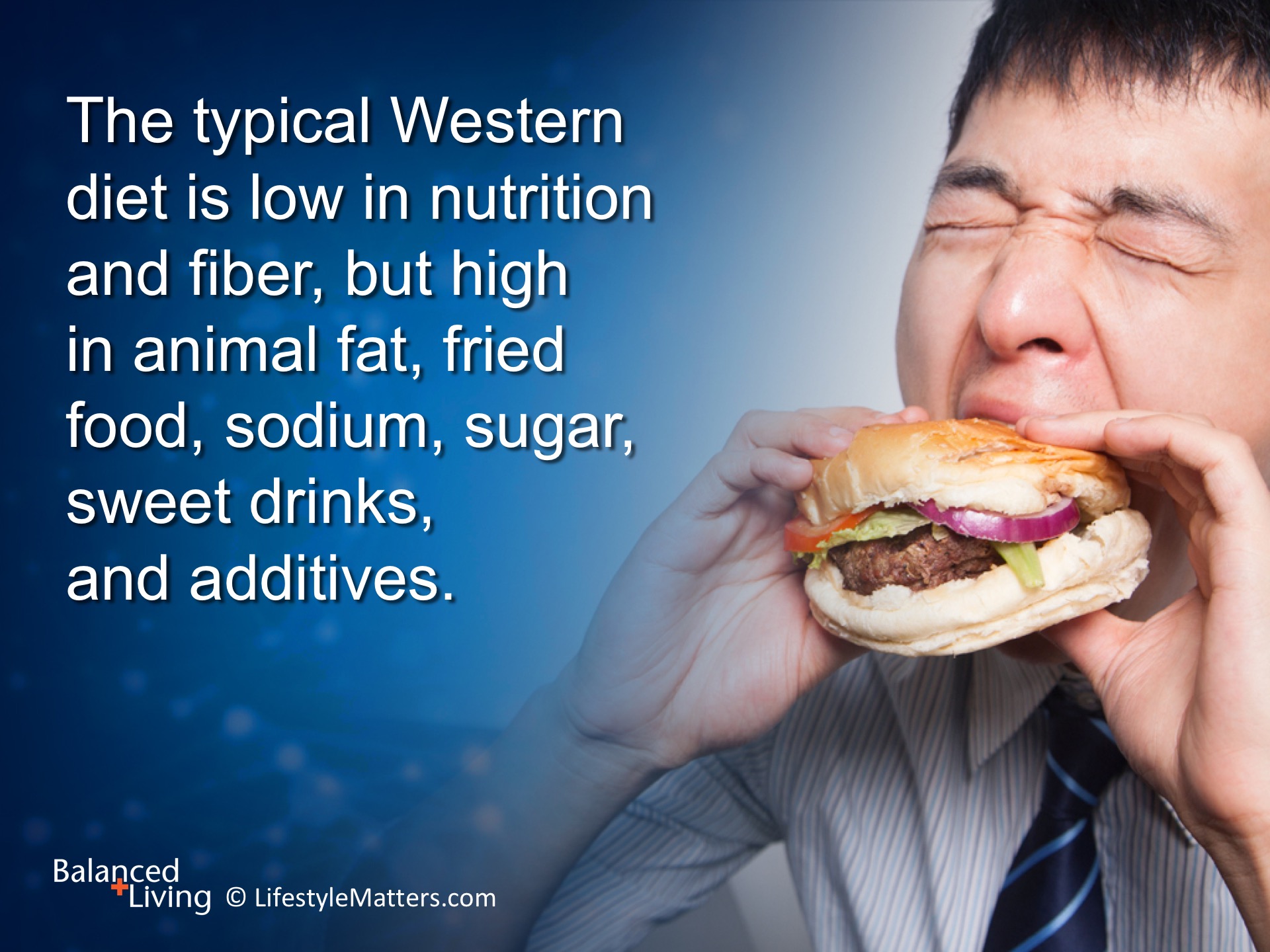 [Speaker Notes: Read slide.

A steady diet of these foods significantly increase the risk for certain cancers. 

(Source: Food, Nutrition, Physical Activity, and the Prevention of Cancer. AICR Report; Acta Biomed 2006; 77(2):118-123.)]
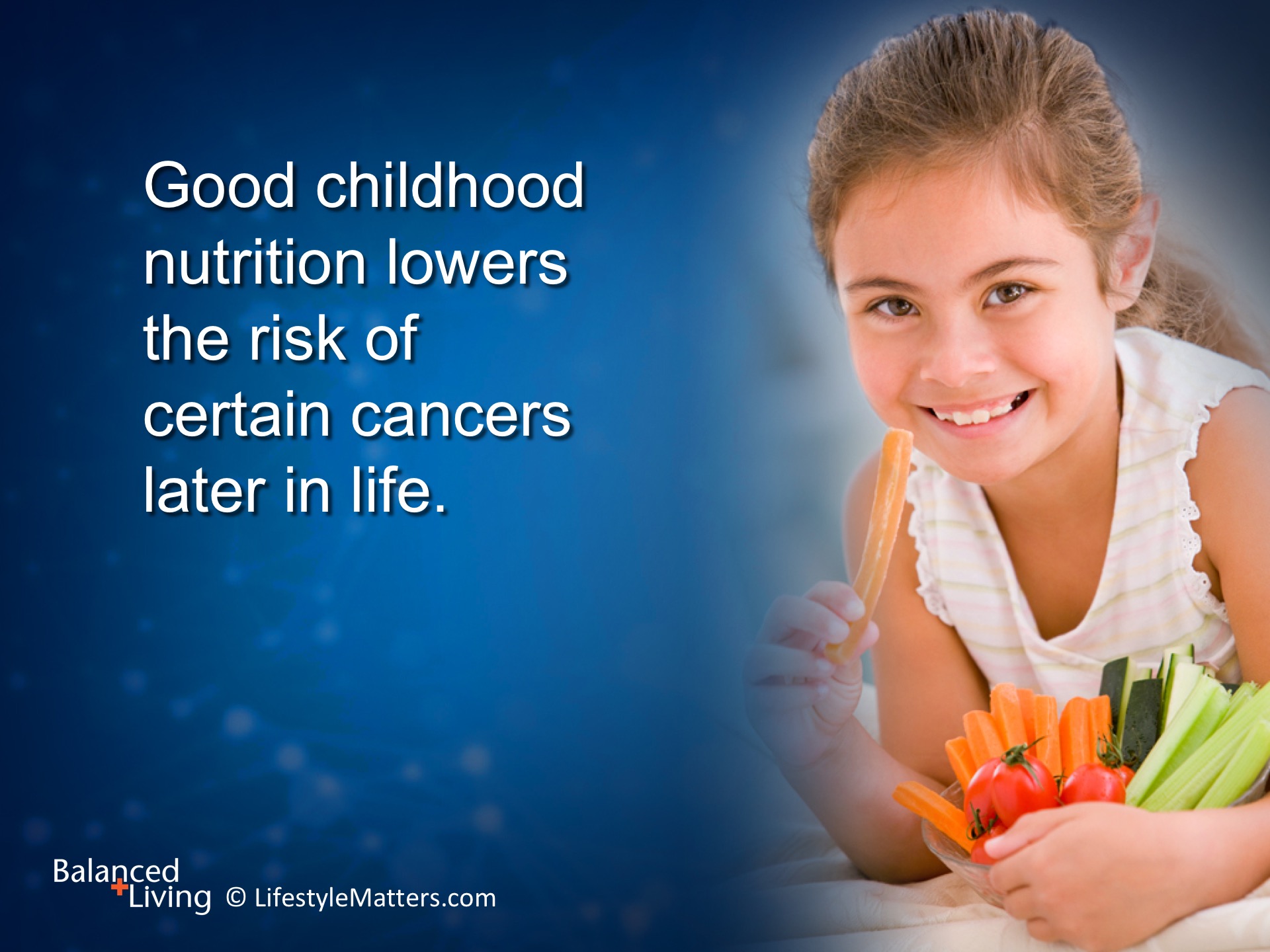 [Speaker Notes: Read slide.

Cells divide and grow under the influence of environmental conditions.

Foods rich in antioxidants, vitamins, and cancer-fighting compounds protects the rapidly dividing cells of growing children.

It also helps detoxify the system of carcinogens that could cause cancer later in life.

One of the saddest effects of living in a toxic world is cancer in children.  

A sinful world causes disease, but one day, in the earth made new there will be no more toxins, no more disease.]
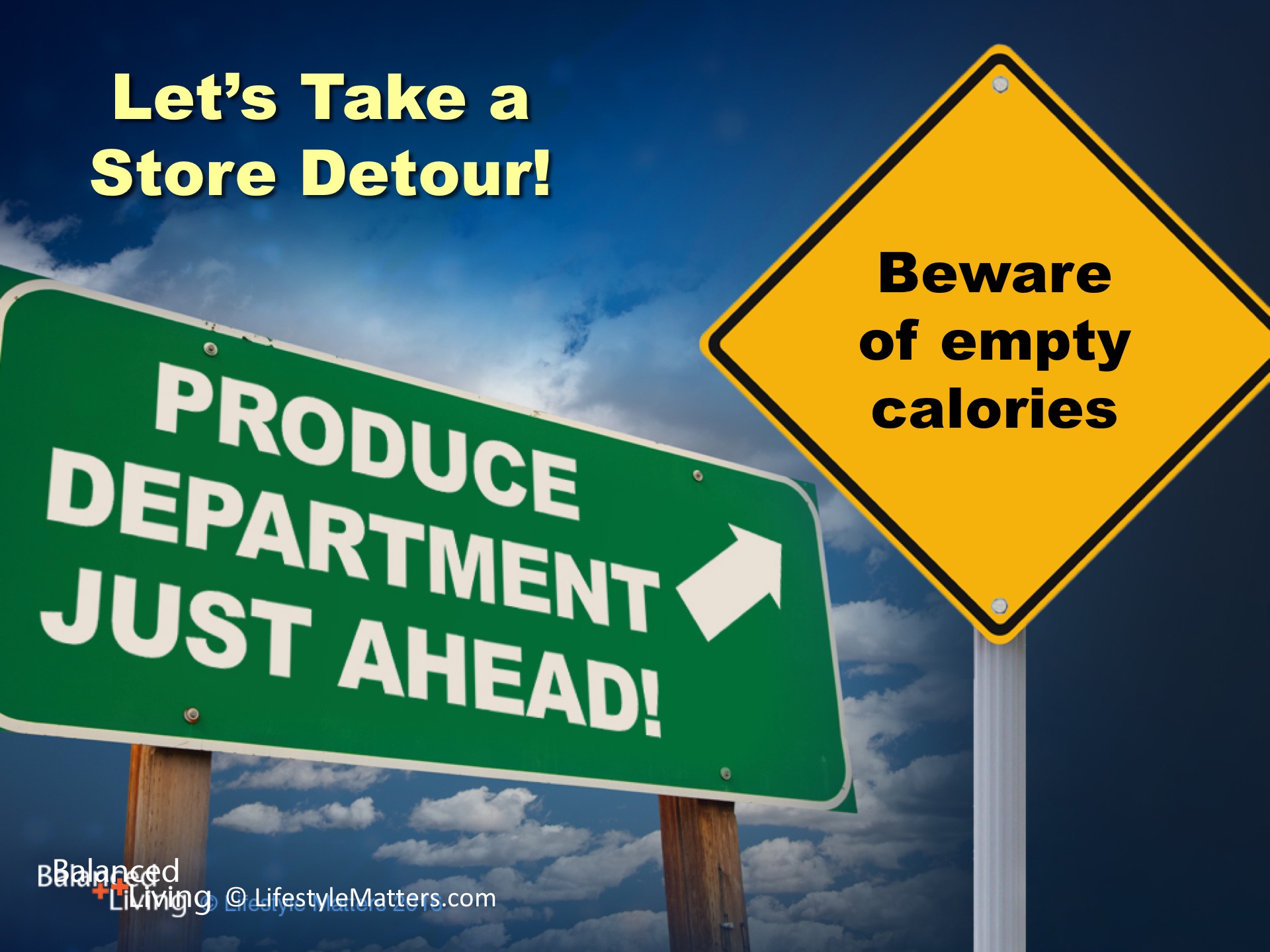 [Speaker Notes: You can fight smart to reduce risk.  So, Read slide.]
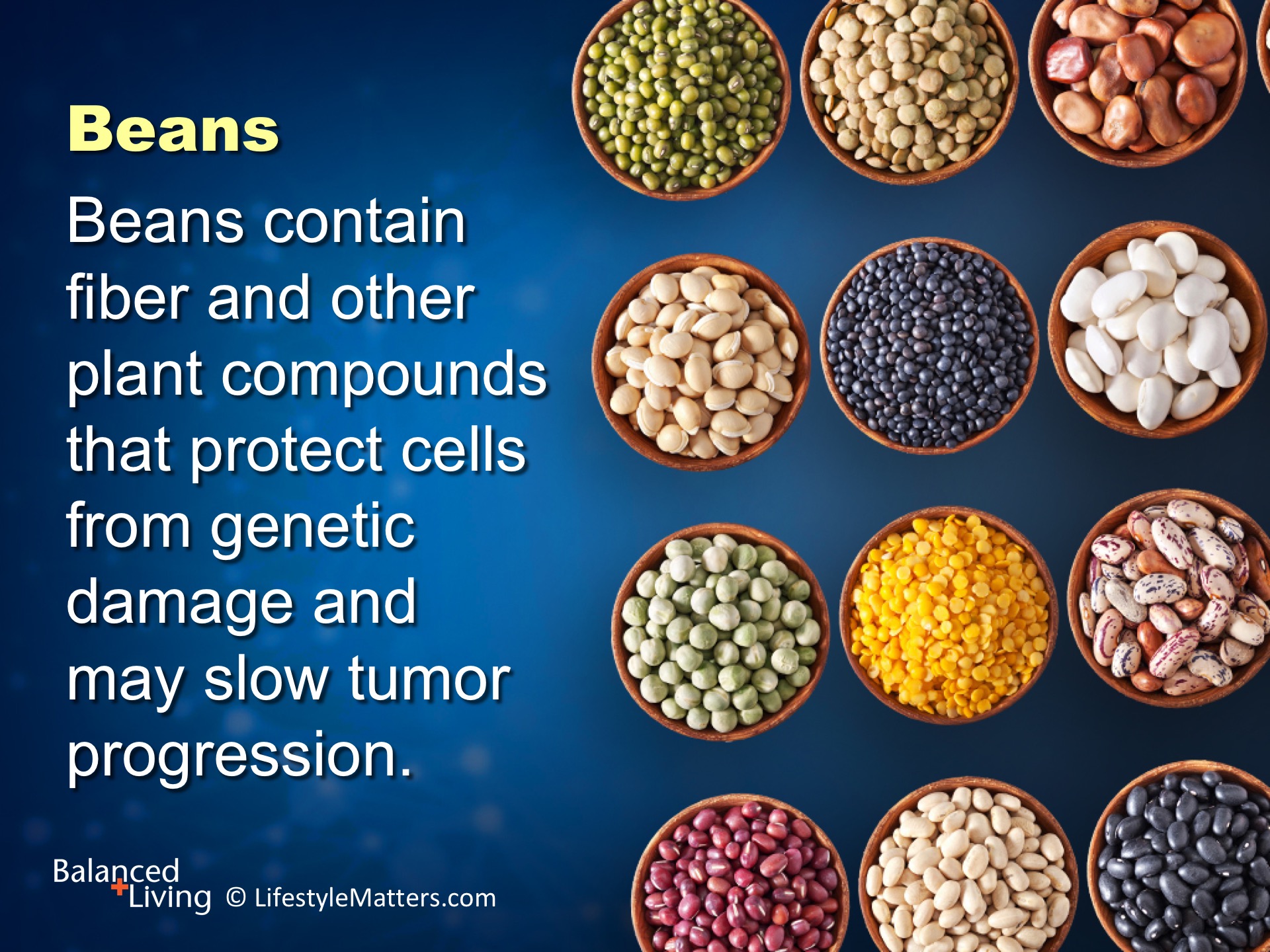 [Speaker Notes: Read slide.

How encouraging!  Beans are high in protein, antioxidants, and minerals.  

They contain resistant starch which helps healthy bacteria thrive and protect colon cells.

There are hundreds of varieties of beans including black beans, lentils, and split peas.

(Examples: Mexico: with corn tortillas; Lebanon or India: Soups with curry, pita bread or dumplings; in spreads like garbanzo hummus; England: on toast for breakfast; America: with potatoes or rice; Eastern Europe: in soups; Italy: in pasta)

What are some ways you enjoy beans?  (Wait for response)

And beans are low cost. A serving of cooked dried beans is just 10 cents; canned beans about 30 cents per serving.]
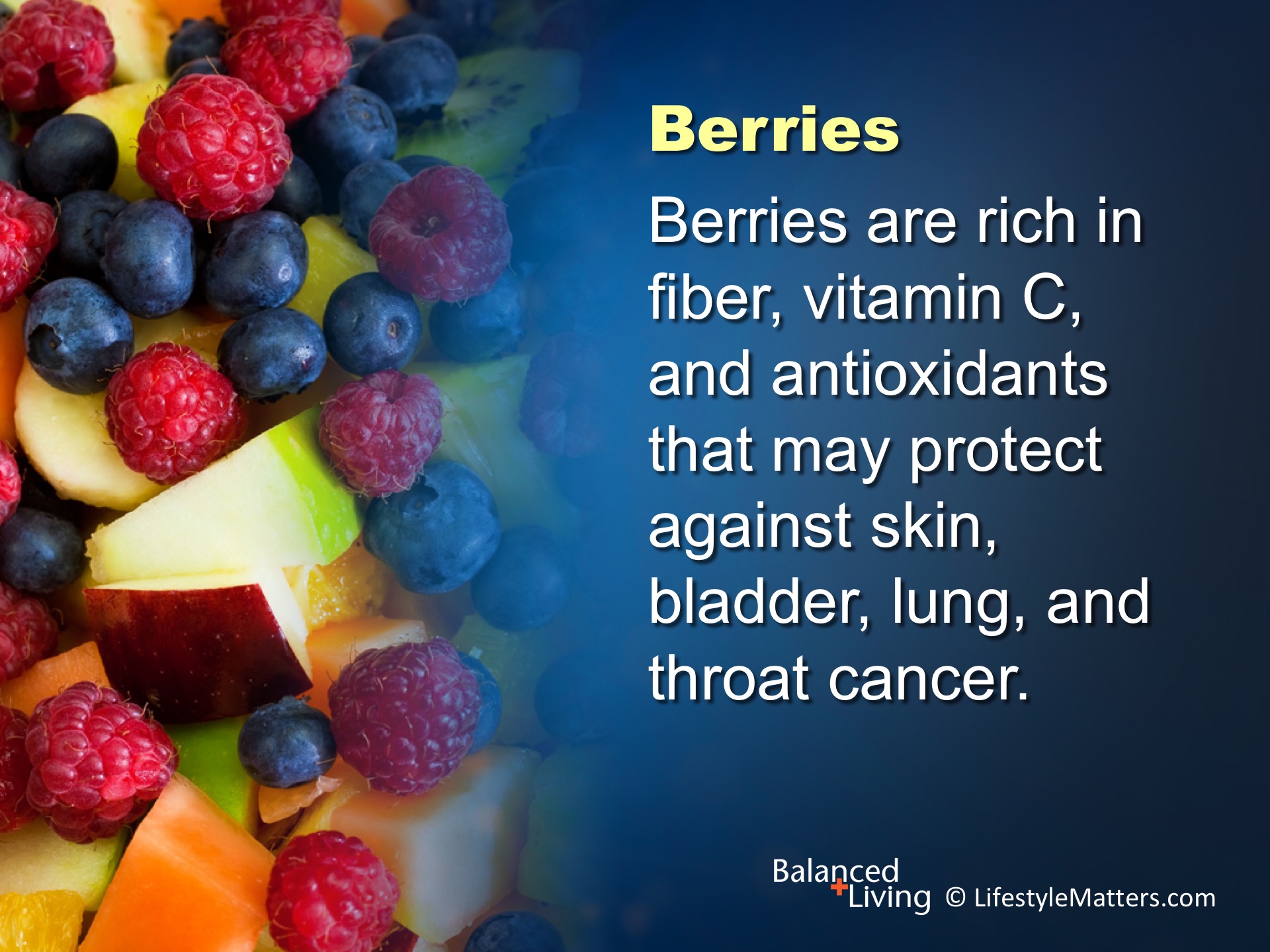 [Speaker Notes: What are your favorite berries?  Read slide.

Just one cup of juicy blackberries is 8 grams of fiber but only 60 calories.

Have you noticed special sales on blackberries, blueberries, raspberries, and strawberries at your grocery store?

You can mix them, eat them fresh or pop them in the freezer to use later.  How do you enjoy berries? (Wait for response)

Berries are a great addition to breakfast cereal instead of sugar; in whole grain muffins or as toppers for whole grain waffles.]
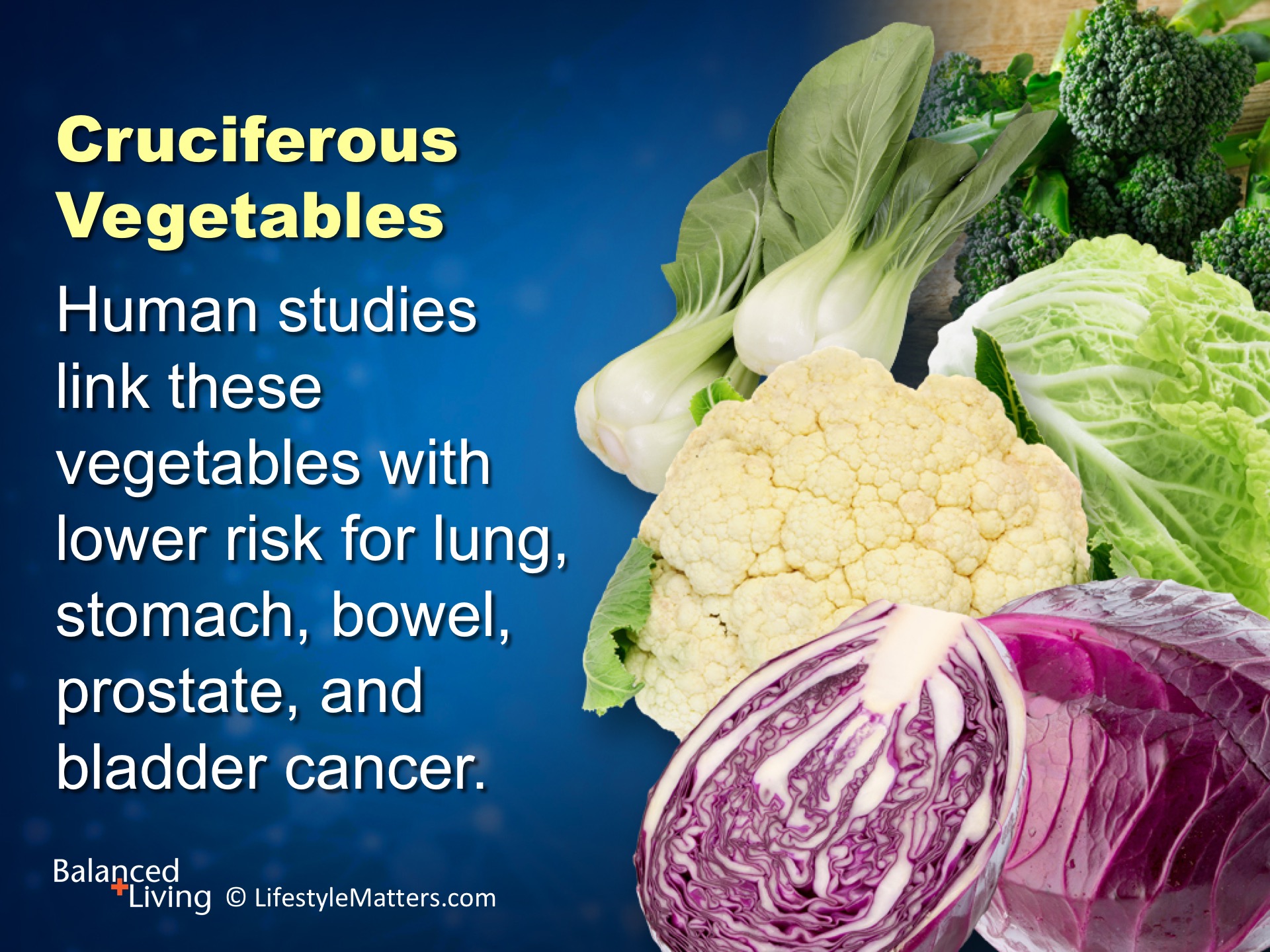 [Speaker Notes: Read slide.

“Cruciferous” refers to the beautiful “cross” shaped flowers these plants display.  

Broccoli is probably the best known cruciferous vegetable. 

Like Brussels sprouts, rapini, cabbage (green), cauliflower and turnips (white), it forms a "head." 

Nearly all are good sources of vitamin C.]
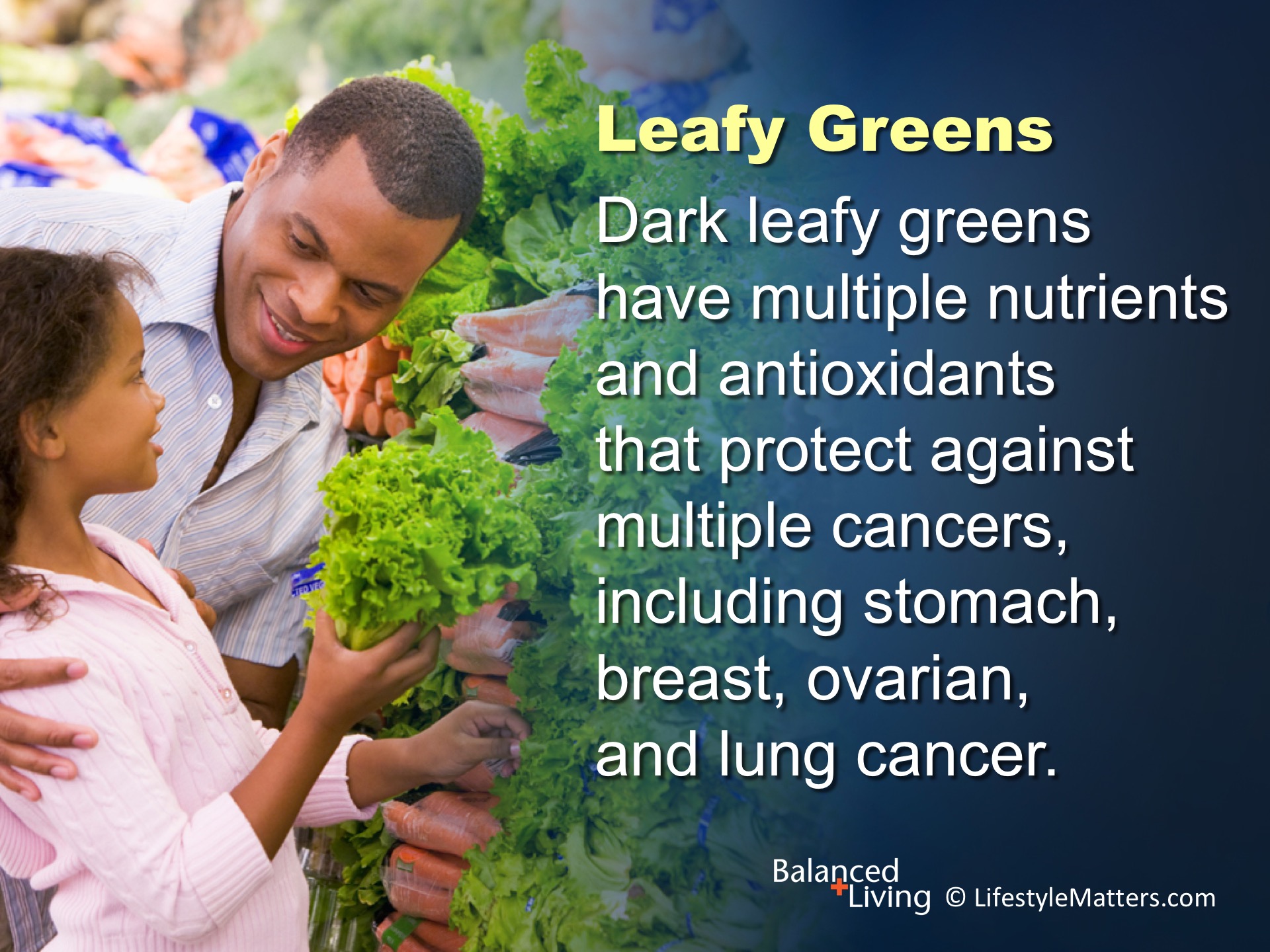 [Speaker Notes: Read slide.

Certain leafy greens are also “cruciferous” vegetables.  

They are known as the "headless crucifers" and include dark green leafy vegetables like kale and collard greens.

They are good sources of vitamin C, K, and fiber.

Try in soups, lightly steamed as a side dish, chopped raw in salads, or in wraps with vegetarian meat or beans.]
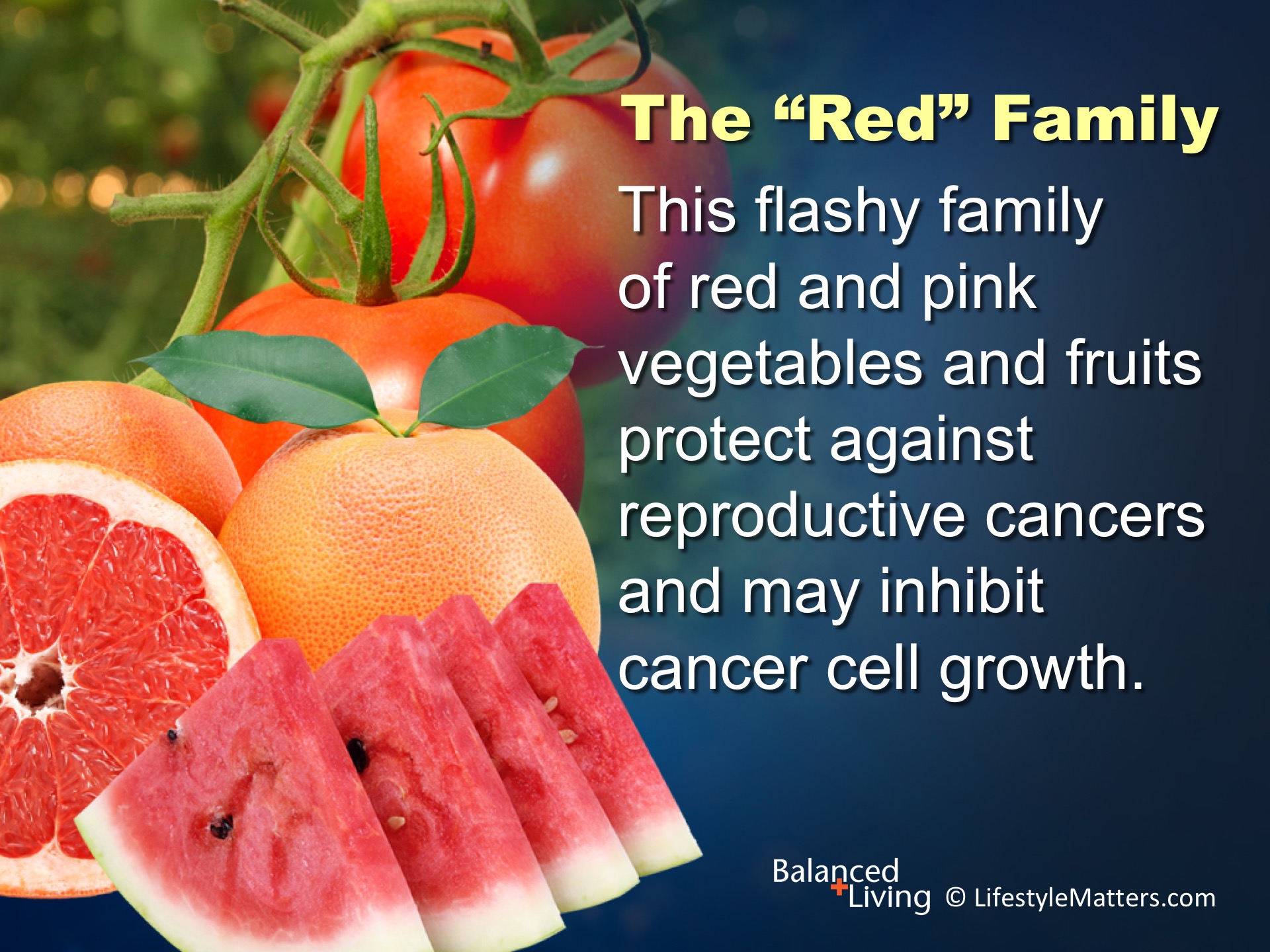 [Speaker Notes: Read slide.

Bottom line: enjoy a palette of color on your plate—and don’t forget a splash of red!]
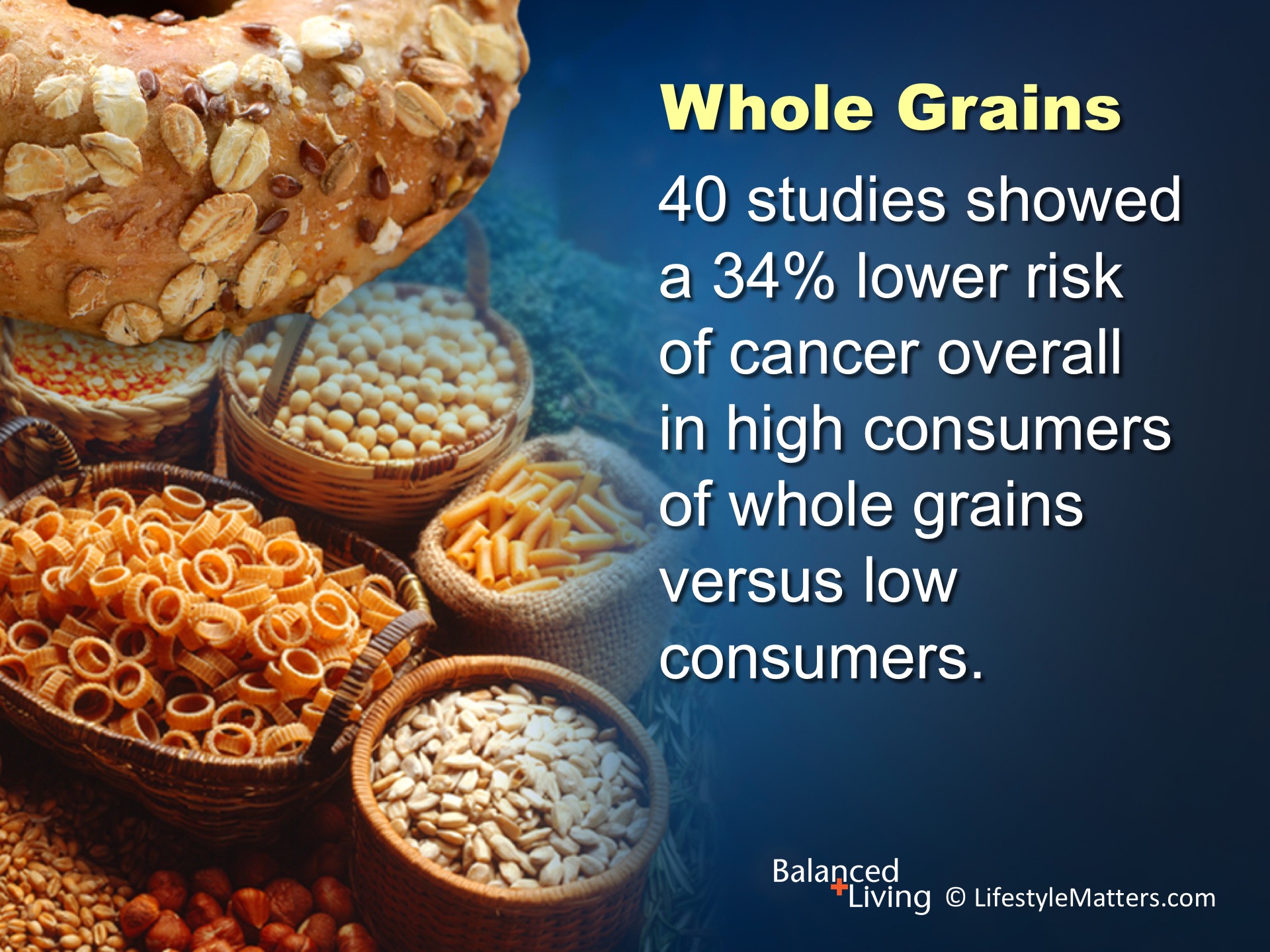 [Speaker Notes: Read slide.

Whole grains are hearty, flavorful and filling. They help control blood sugar and cultivate healthy gut bacteria.

Choose from brown rice, oatmeal, corn, whole-wheat bread, barley, bulgur, kasha, millet, farro and more. 

The fiber-rich bran, nutrient-packed germ and starchy endosperm are all natural parts that remain in whole grains.

Whole grains are good sources of fiber and magnesium and contain protein and B vitamins.]
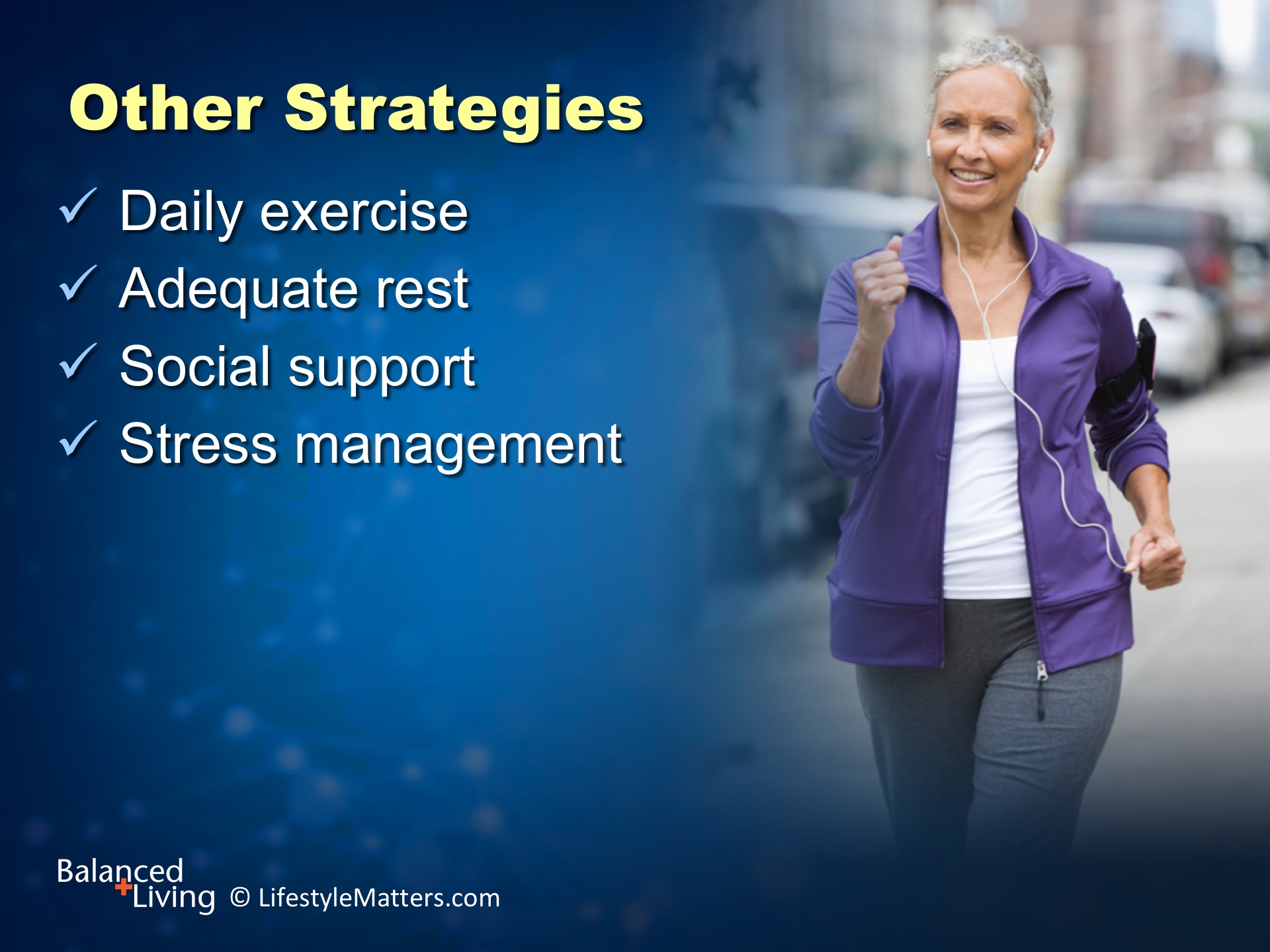 [Speaker Notes: Read slide.

Cancer. While nothing can guarantee you’ll never get it, you can take positive lifestyle steps to prevent it. 

Support your nutrition program with other strategies such as appropriate exercise, a positive attitude, trust in God, and adequate rest.

This will create an internal attitude and external environment for cancer prevention and increased success in fighting cancer if it does occur.]
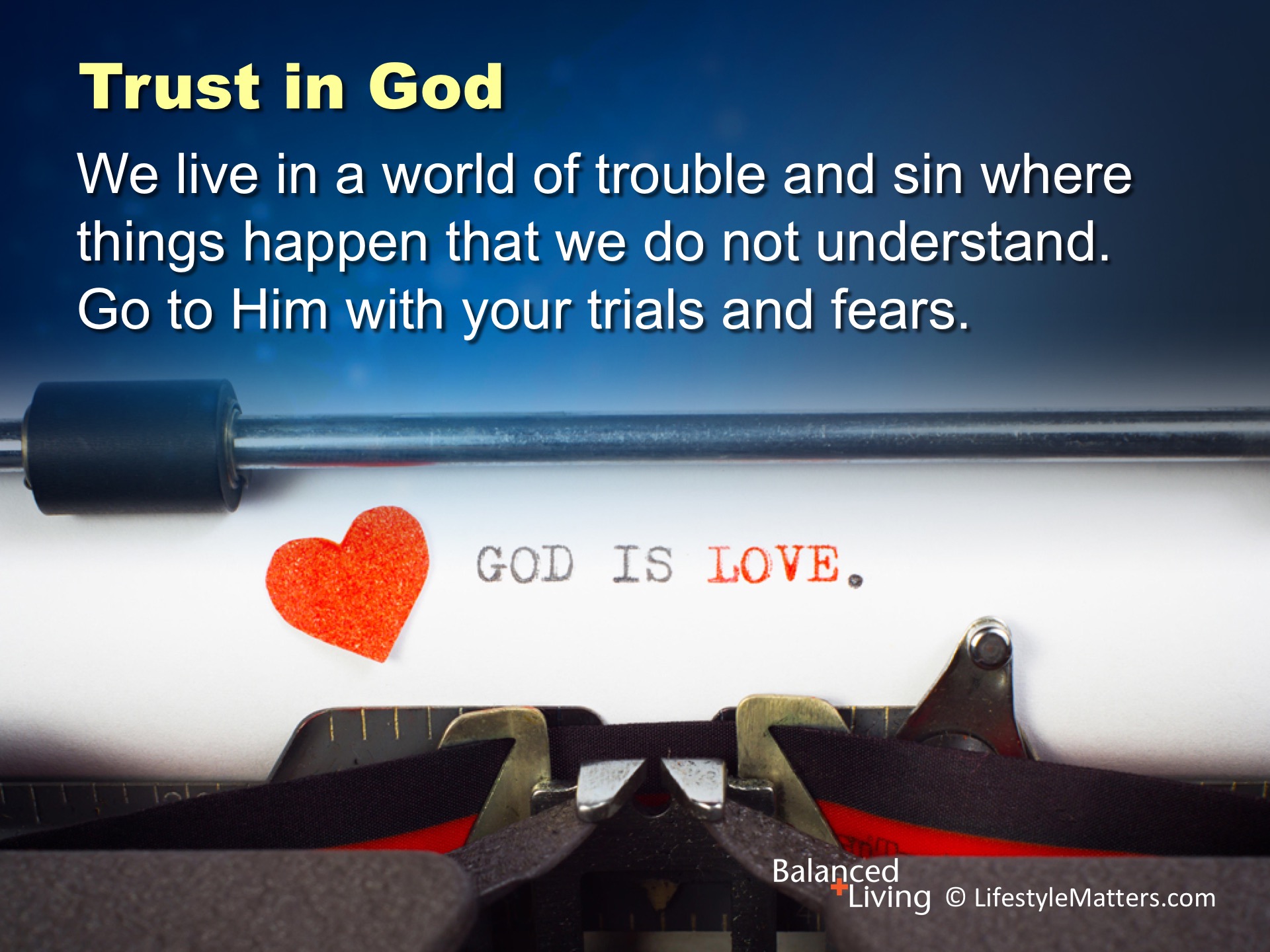 [Speaker Notes: Read slide.

At times disease and sickness occur in spite of our best efforts. 

God never intended that sickness and pain would be a part of His universe. 

Even through sickness and pain, God will be with you.

His plan for your mind, body, and spirit will add value and better health to your life.]
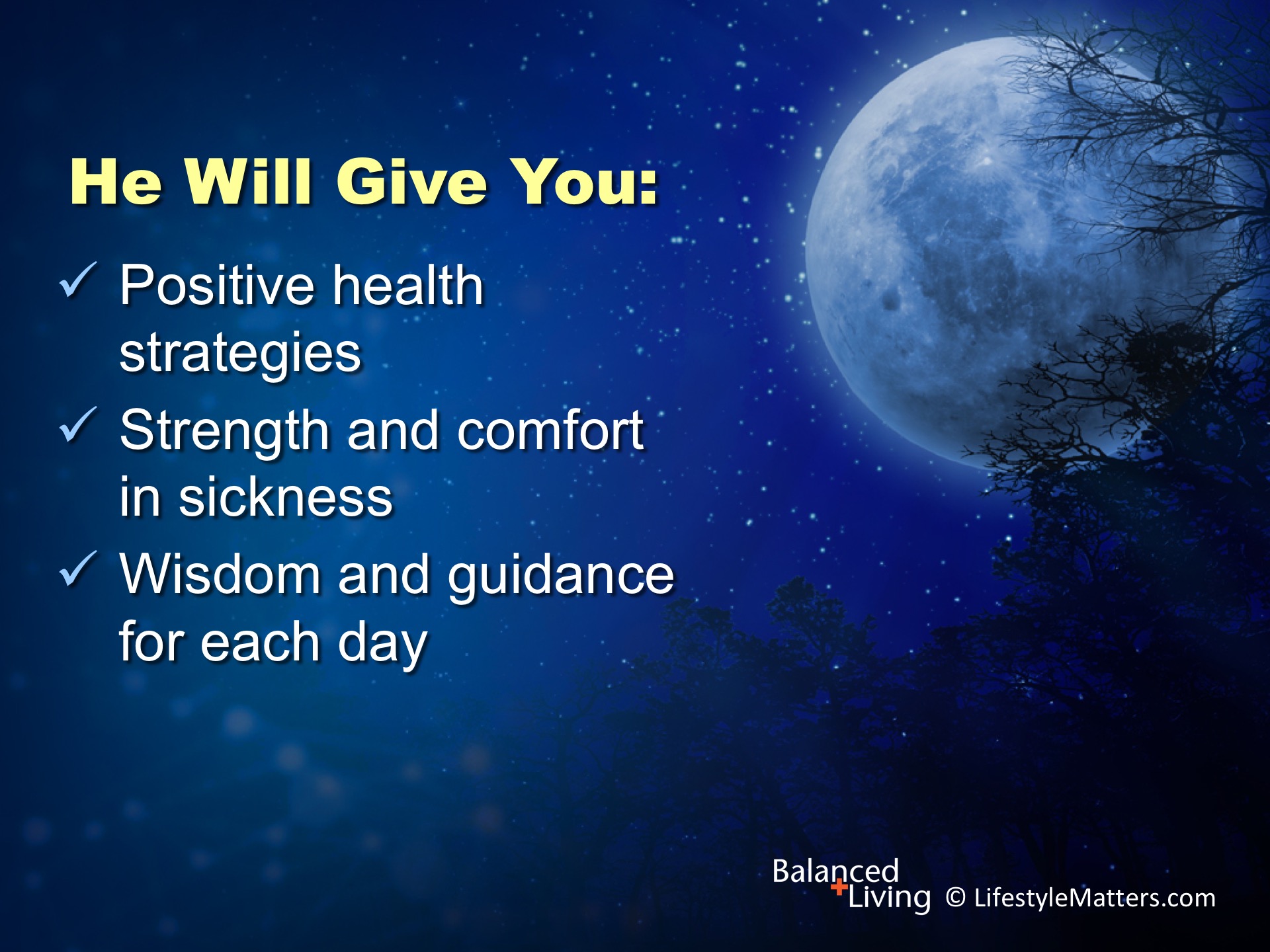 [Speaker Notes: Read slide.

You can trust Him with your journey, wherever it takes you. 

Healthy habits reduce unnecessary suffering and give strength to fight when challenges come.

Not everyone will experience physical healing in this life, but everyone can experience “wholeness.”

Wholeness includes spiritual as well as emotional, lifestyle, and social health.  Wholeness is being at peace with God and promotes peace with others.

Everyone has the opportunity experience wholeness.]
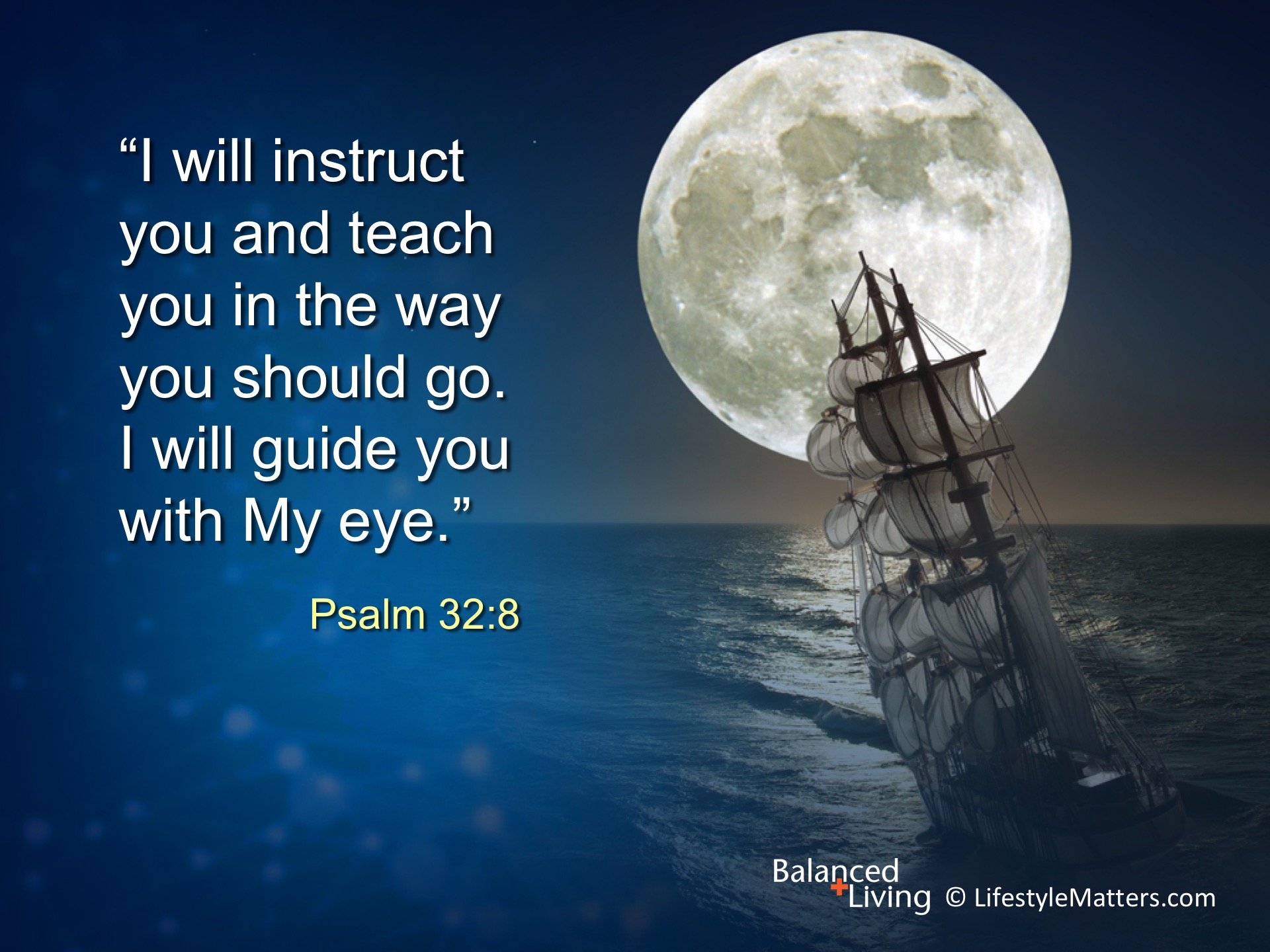 [Speaker Notes: God promises: Read slide.

You may be thinking—I want this wholeness, but how do I begin?  

God is calling you and will lead you.  Take the first step by reaching out to Him for guidance.  

God will give you strength to make positive choices for your physical, mental, and spiritual health.

Would you like to ask for God’s guidance in your life just now? (Raise hand and wait for response)]